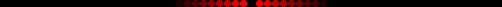 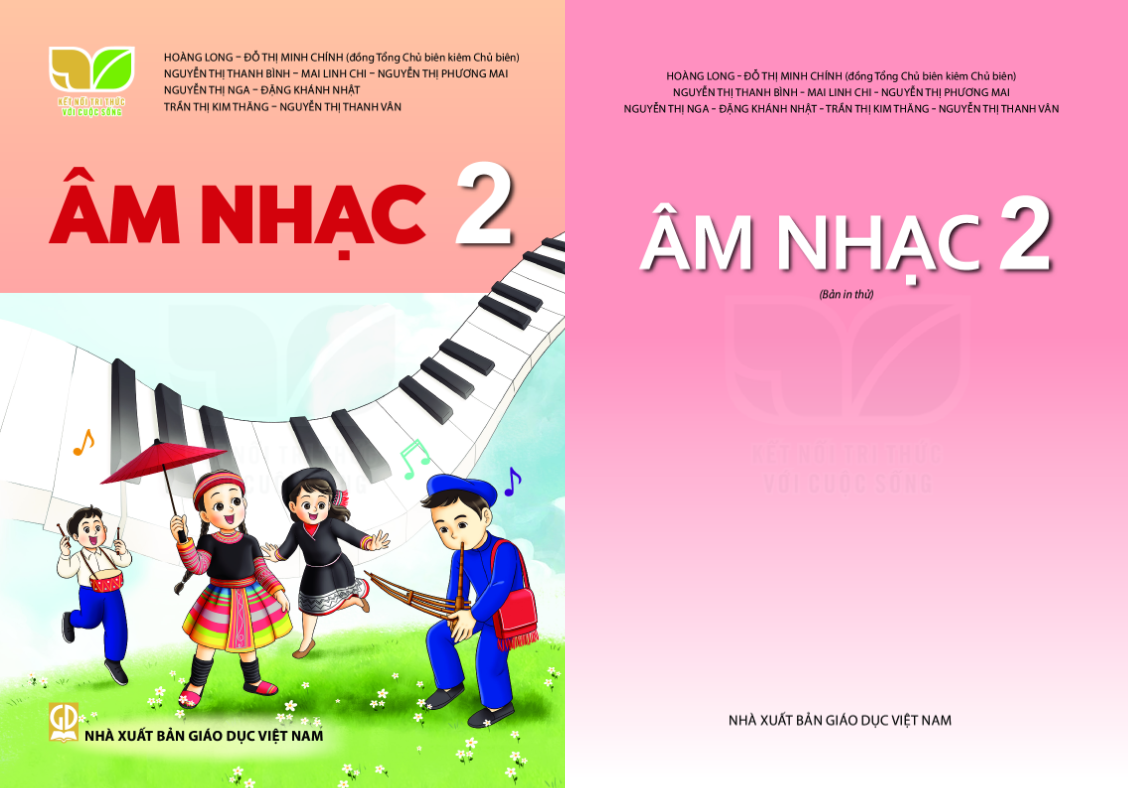 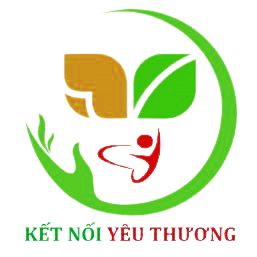 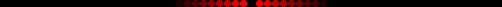 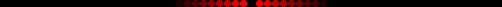 THẦY CÔ VUI LÒNG KHÔNG CHIA SẺ TÀI LIỆU CỦA CHƯƠNG TRÌNH ĐỂ CÓ CƠ HỘI GIÚP ĐỠ THÊM NHIỀU HOÀN CẢNH HỌC SINH KHÓ KHĂN NHÉ Ạ! XIN CHÂN THÀNH CẢM ƠN THẦY CÔ!
ĐỊA CHỈ KÊNH HỌC LIỆU ÂM NHẠC KẾT NỐI:
https://www.youtube.com/channel/UCO2d8nr48-iTs8byOJTX9PQ
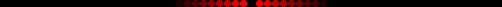 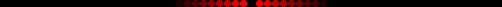 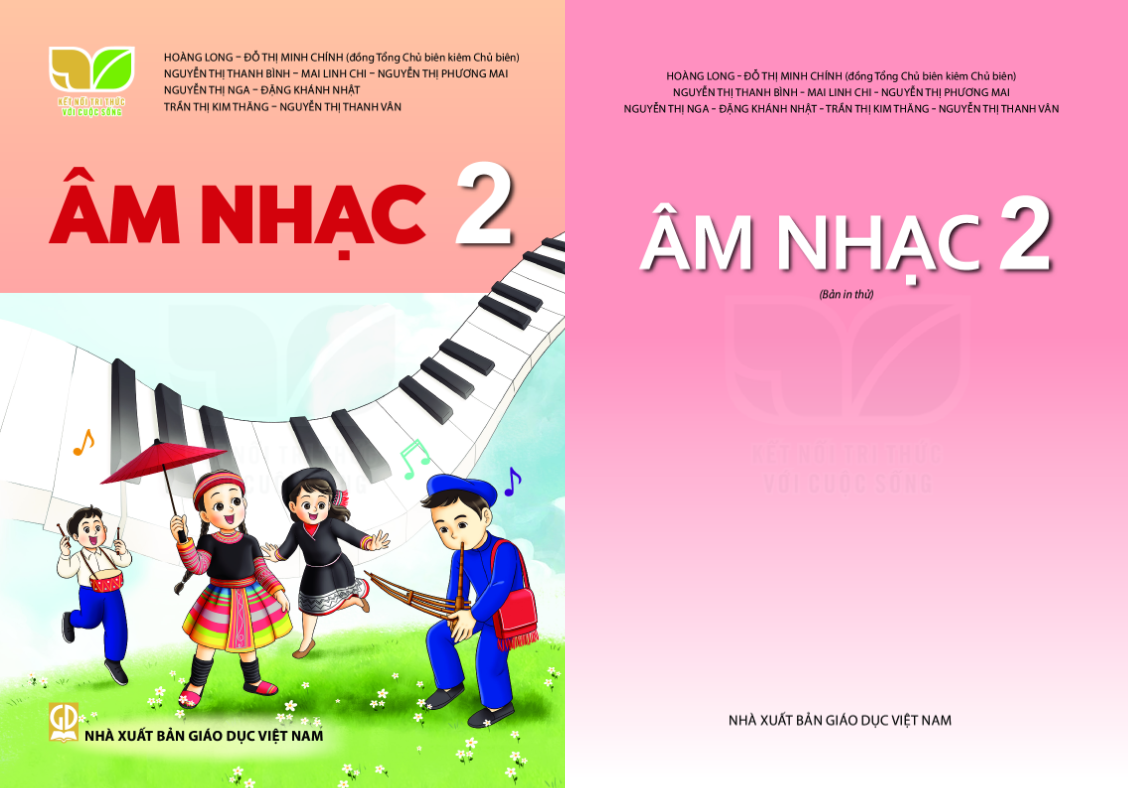 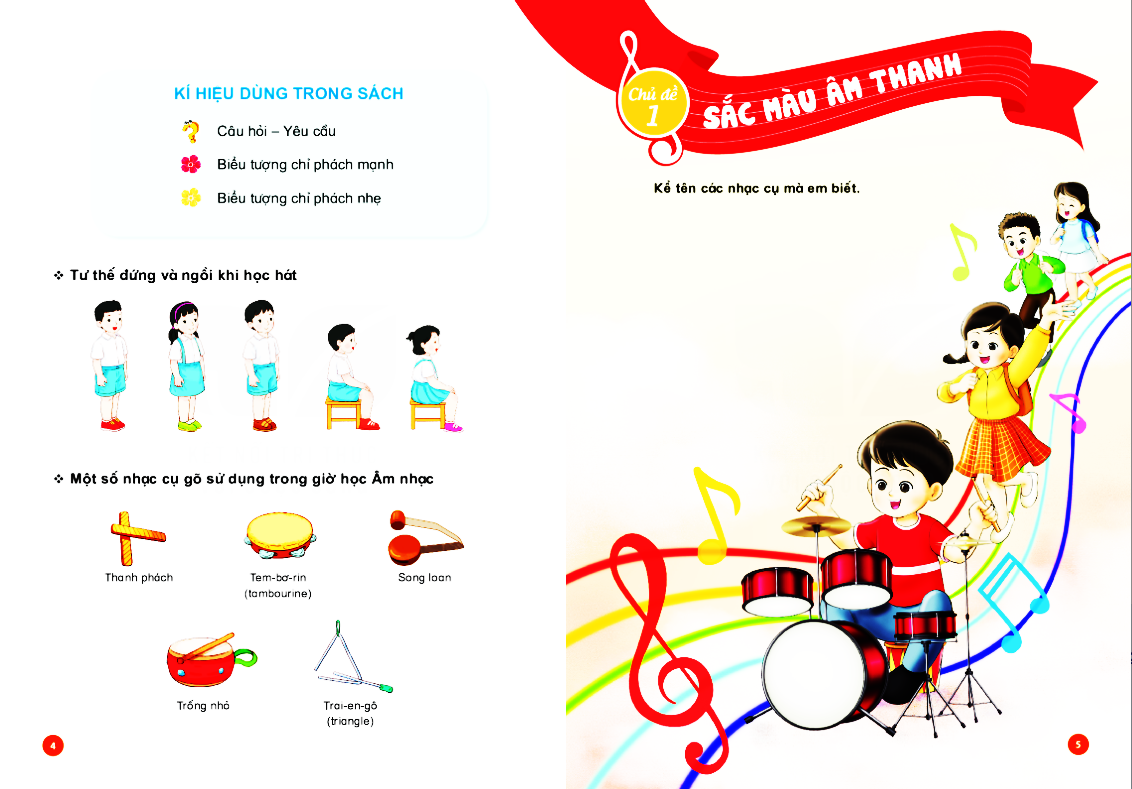 TIẾT 4
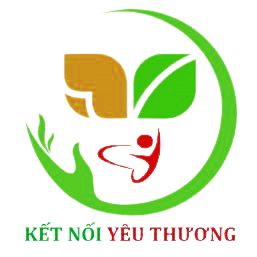 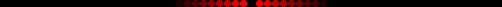 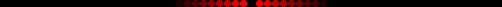 Huỳnh Long Nguyện
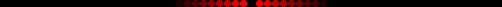 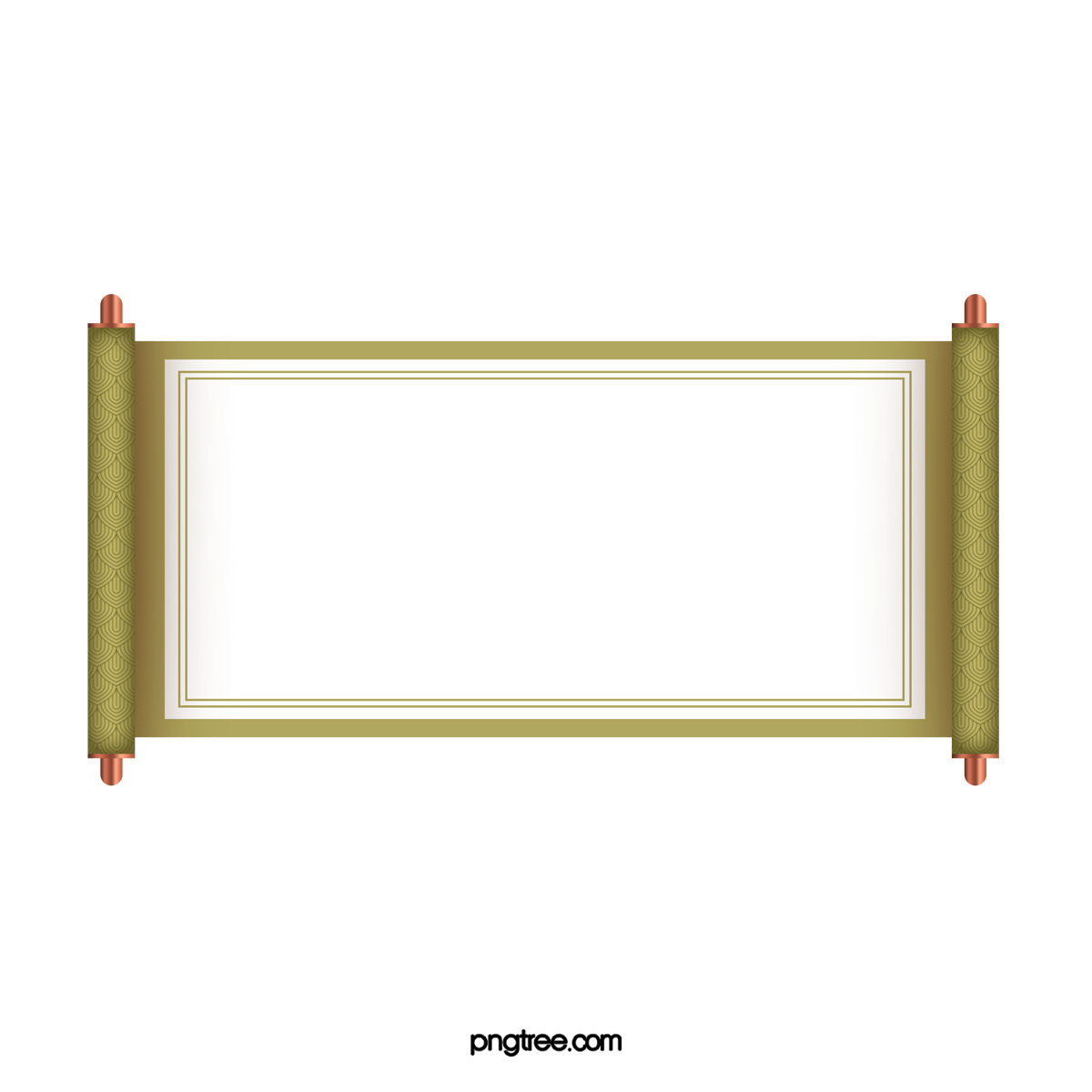 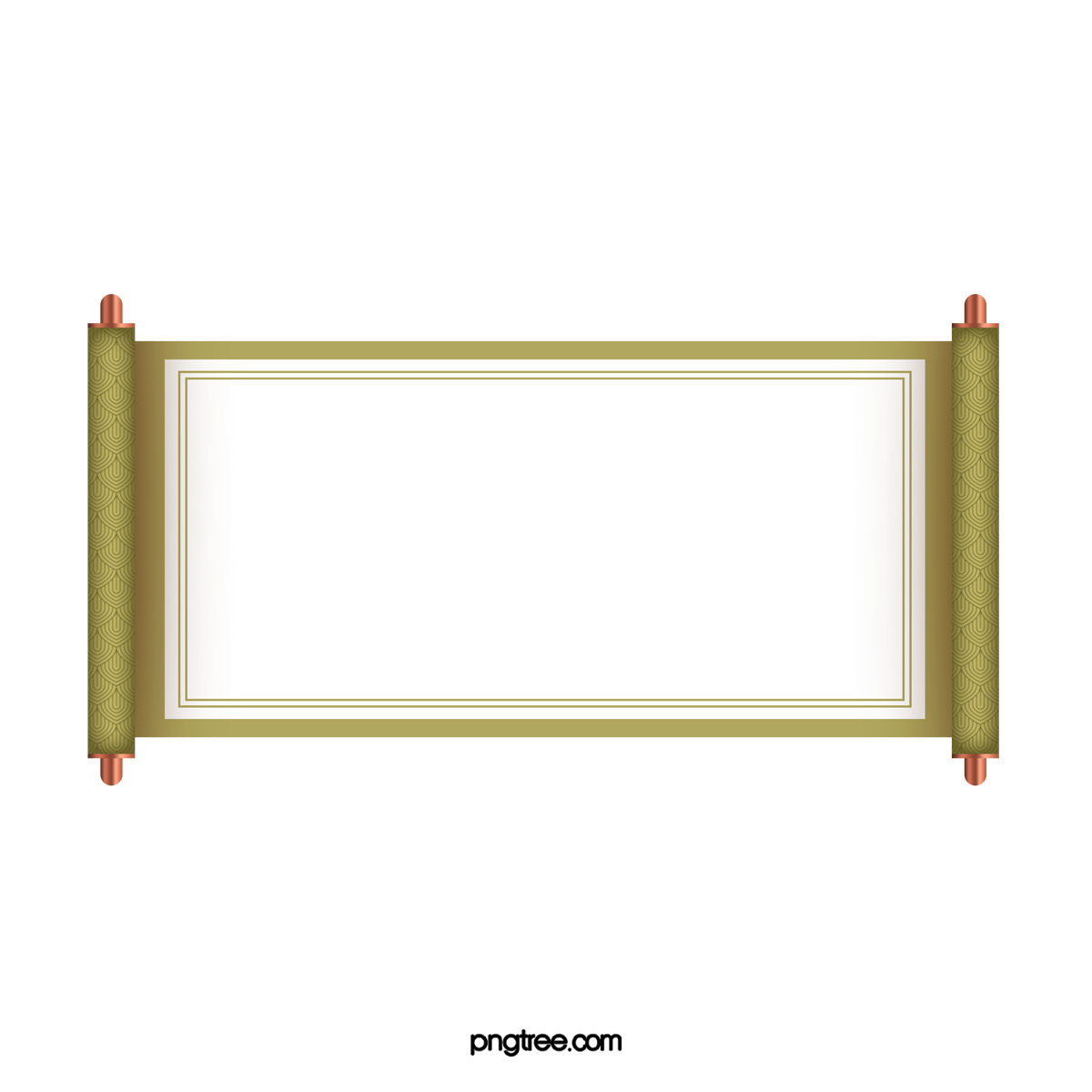 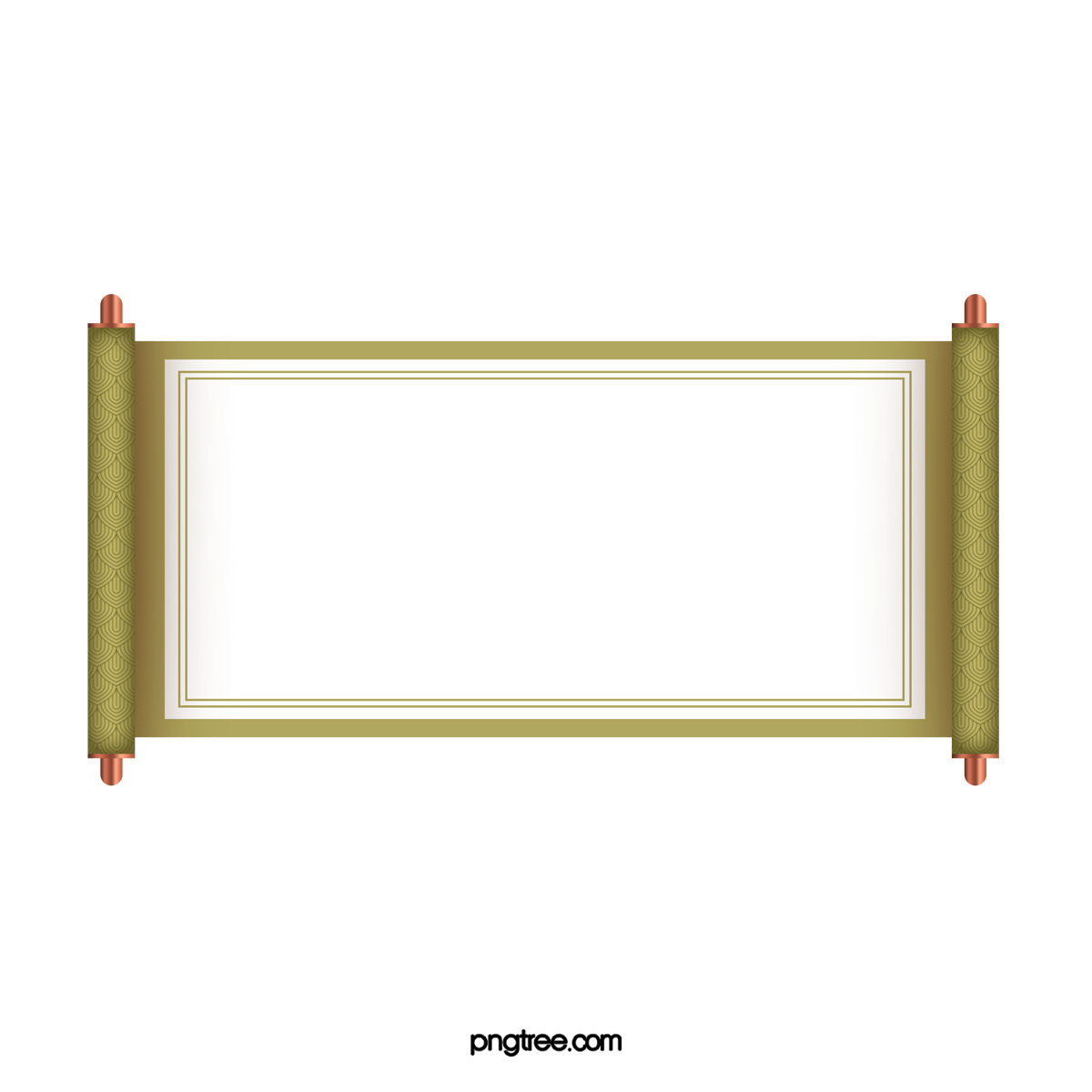 KHỞI ĐỘNG
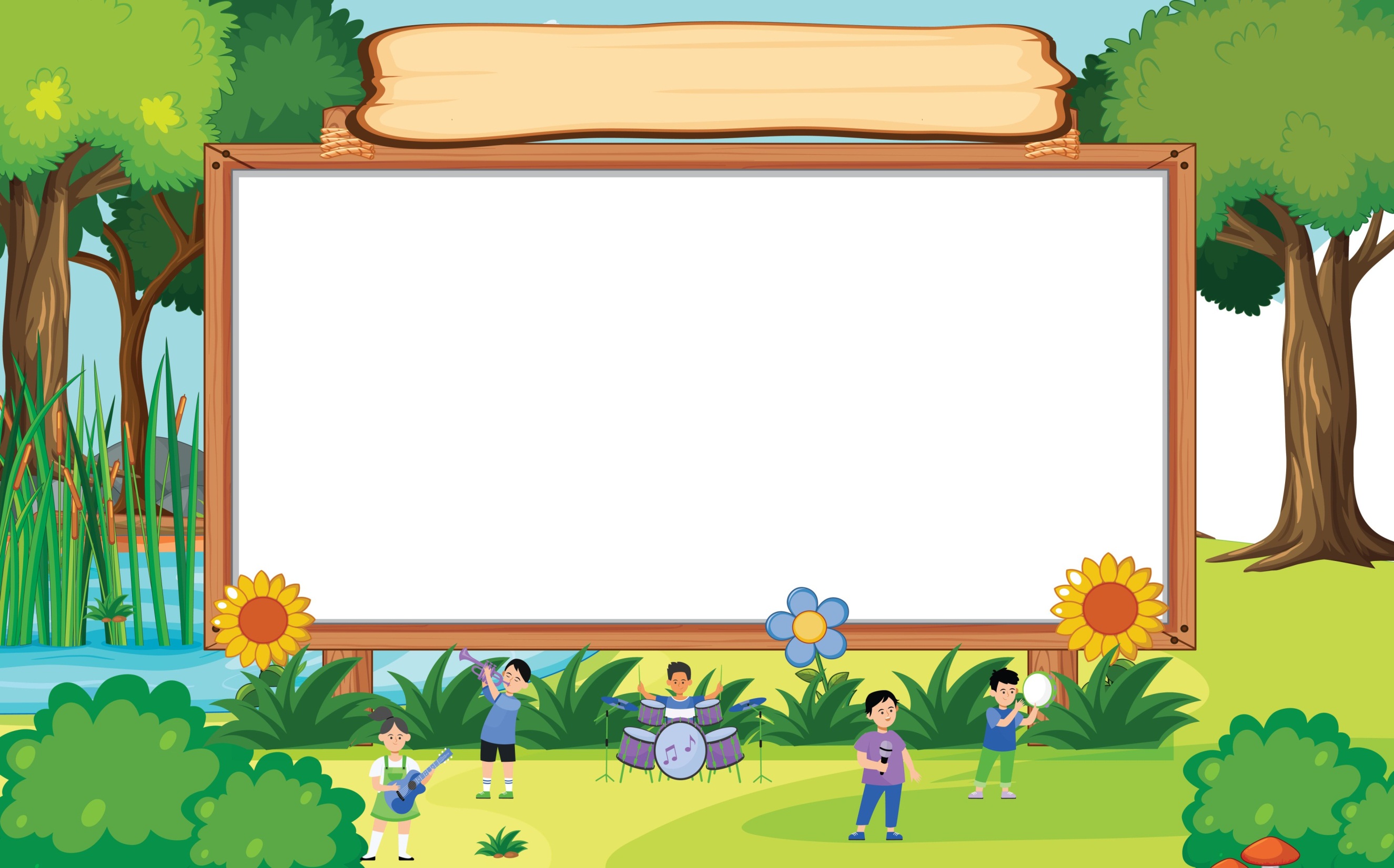 “Tôi là ai”
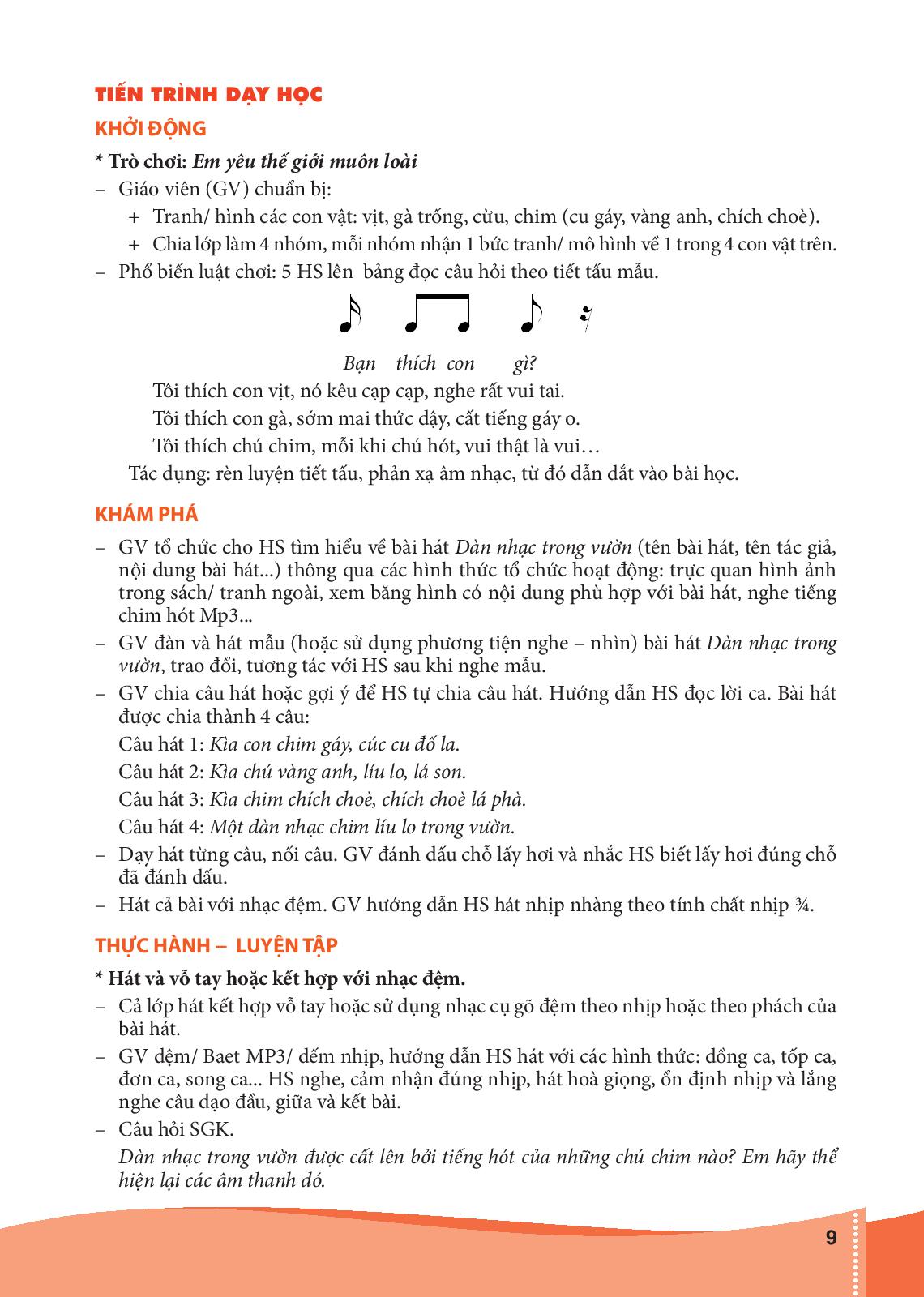 Bạn         tên        là           gì?
Tôi        tên        là           …
NHẠC
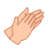 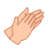 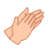 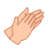 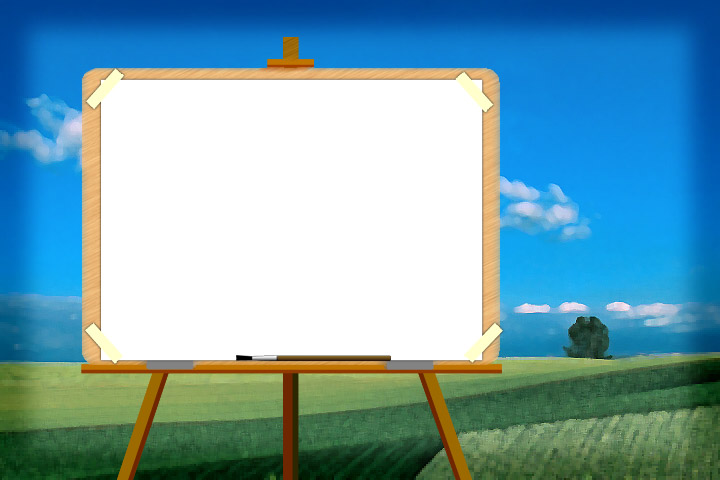 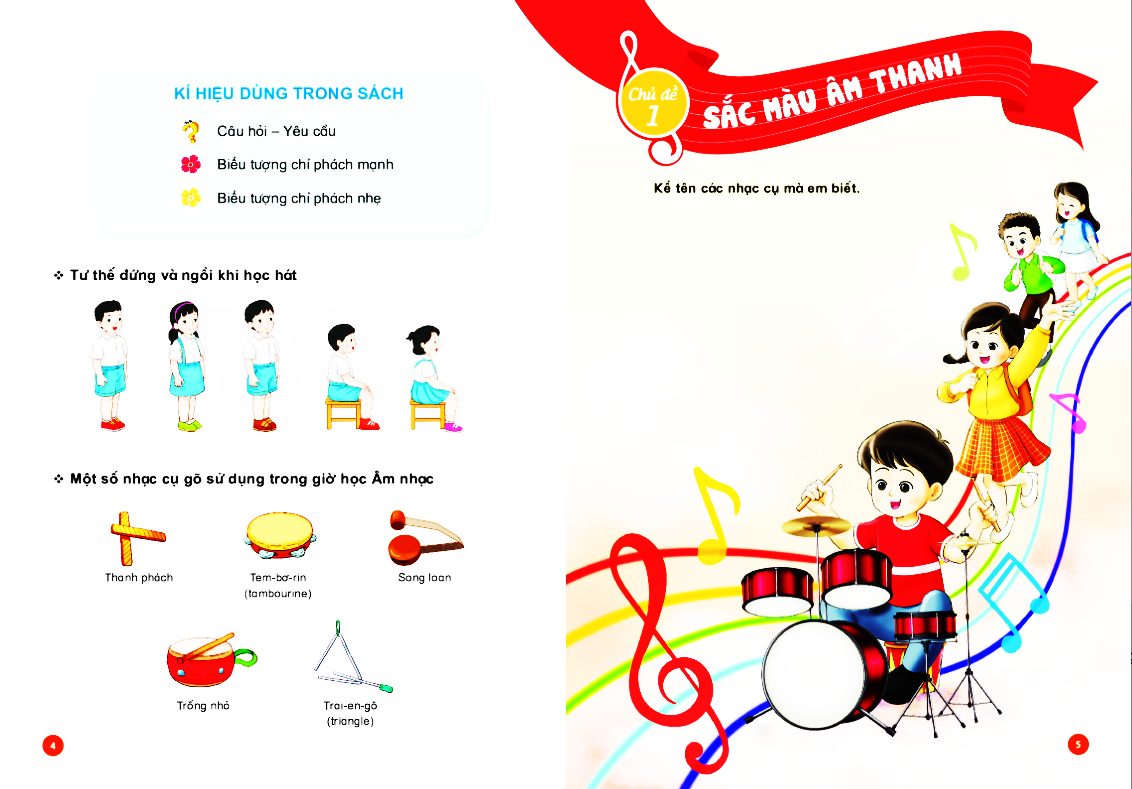 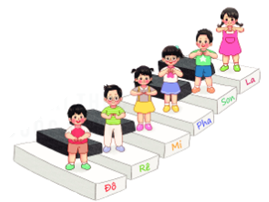 ÔN TẬP ĐỌC NHẠC
BÀI SỐ 1
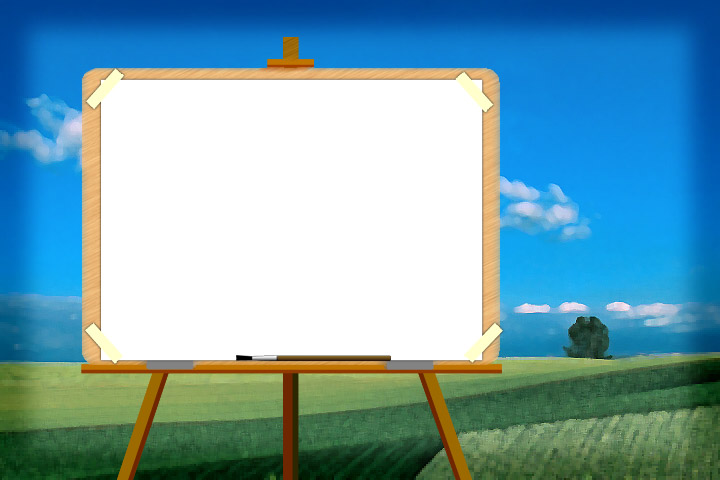 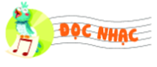 NGHE GIAI ĐIỆU
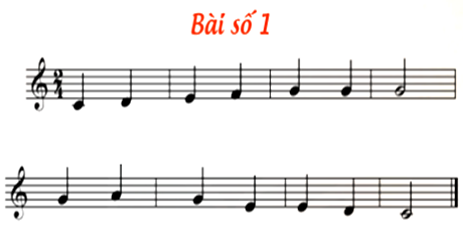 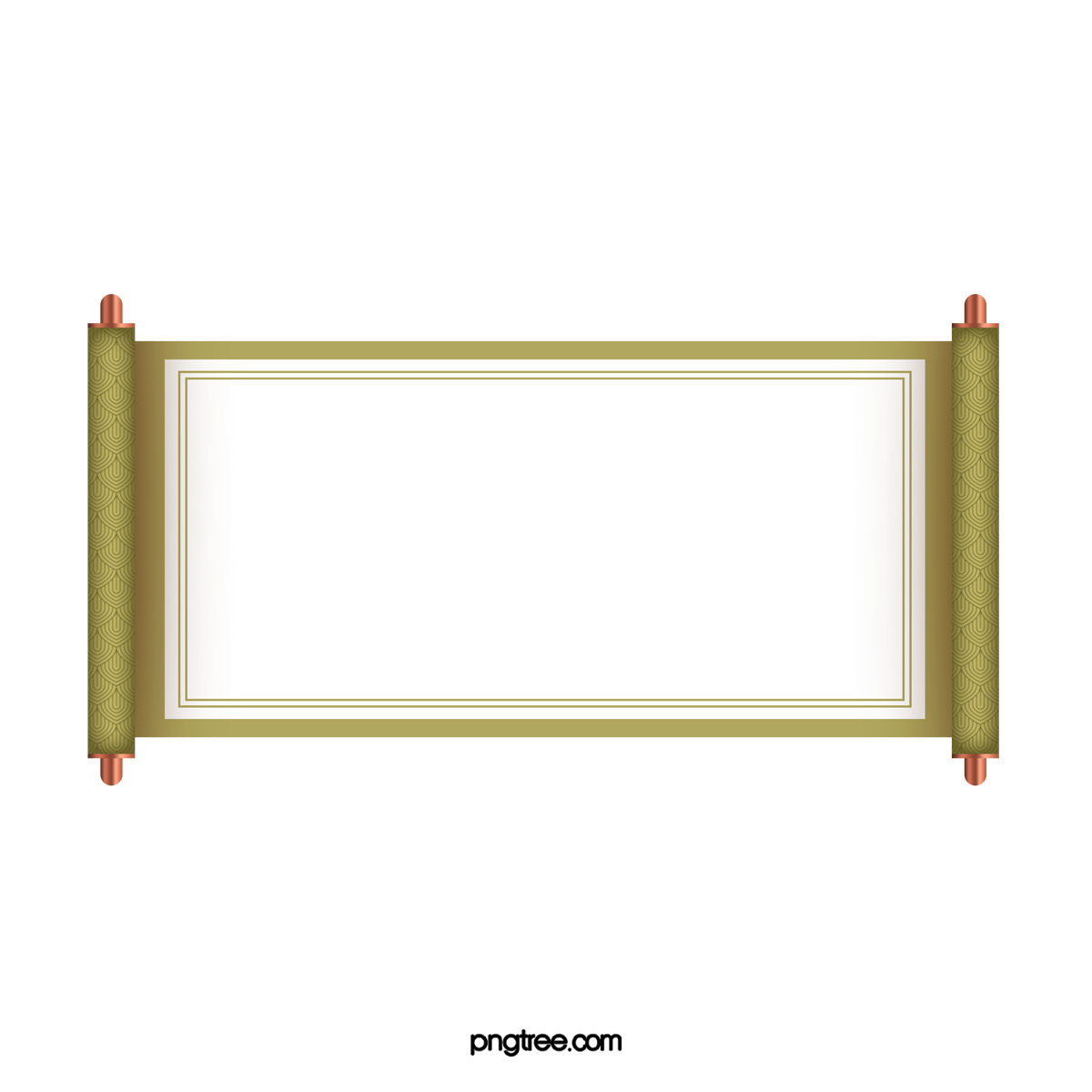 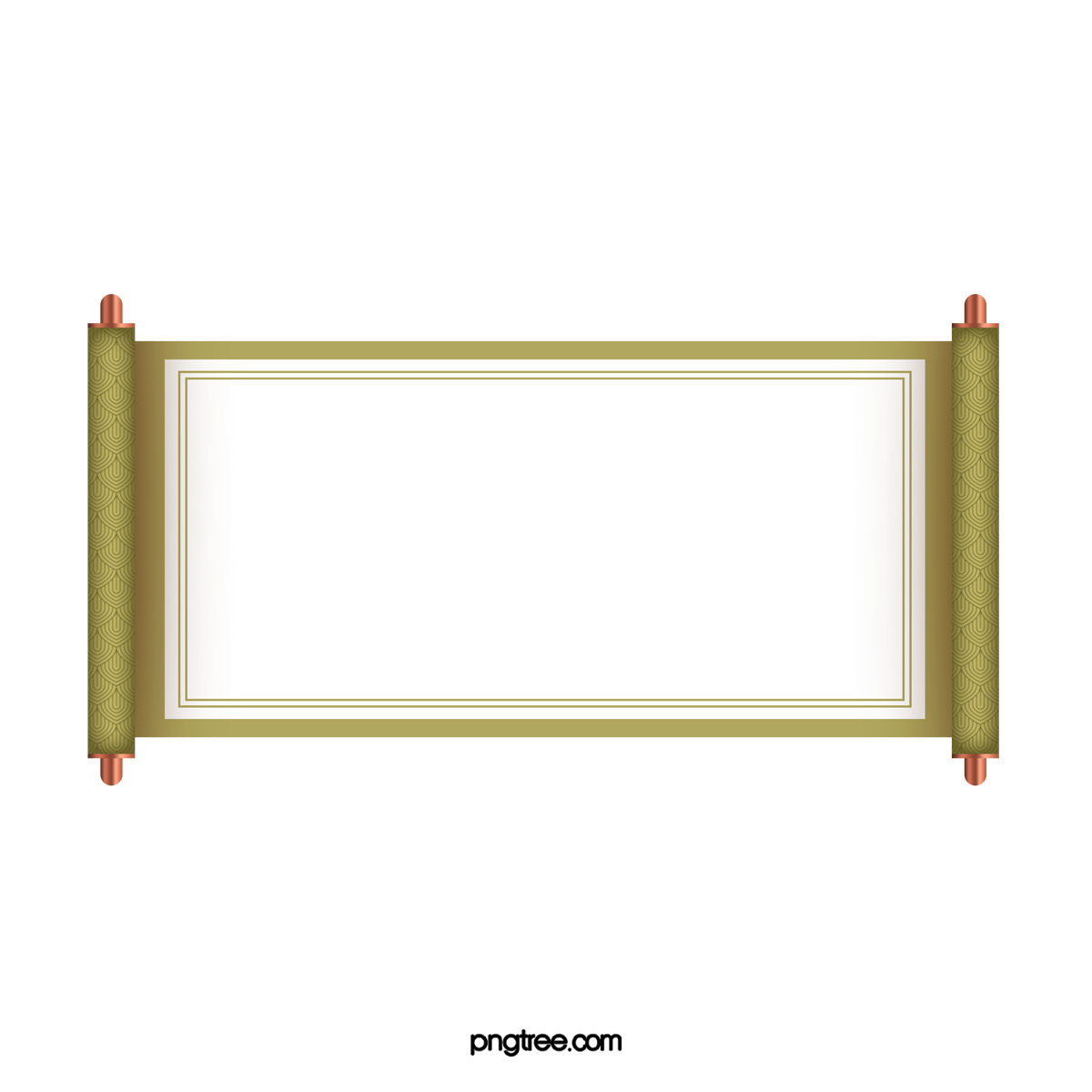 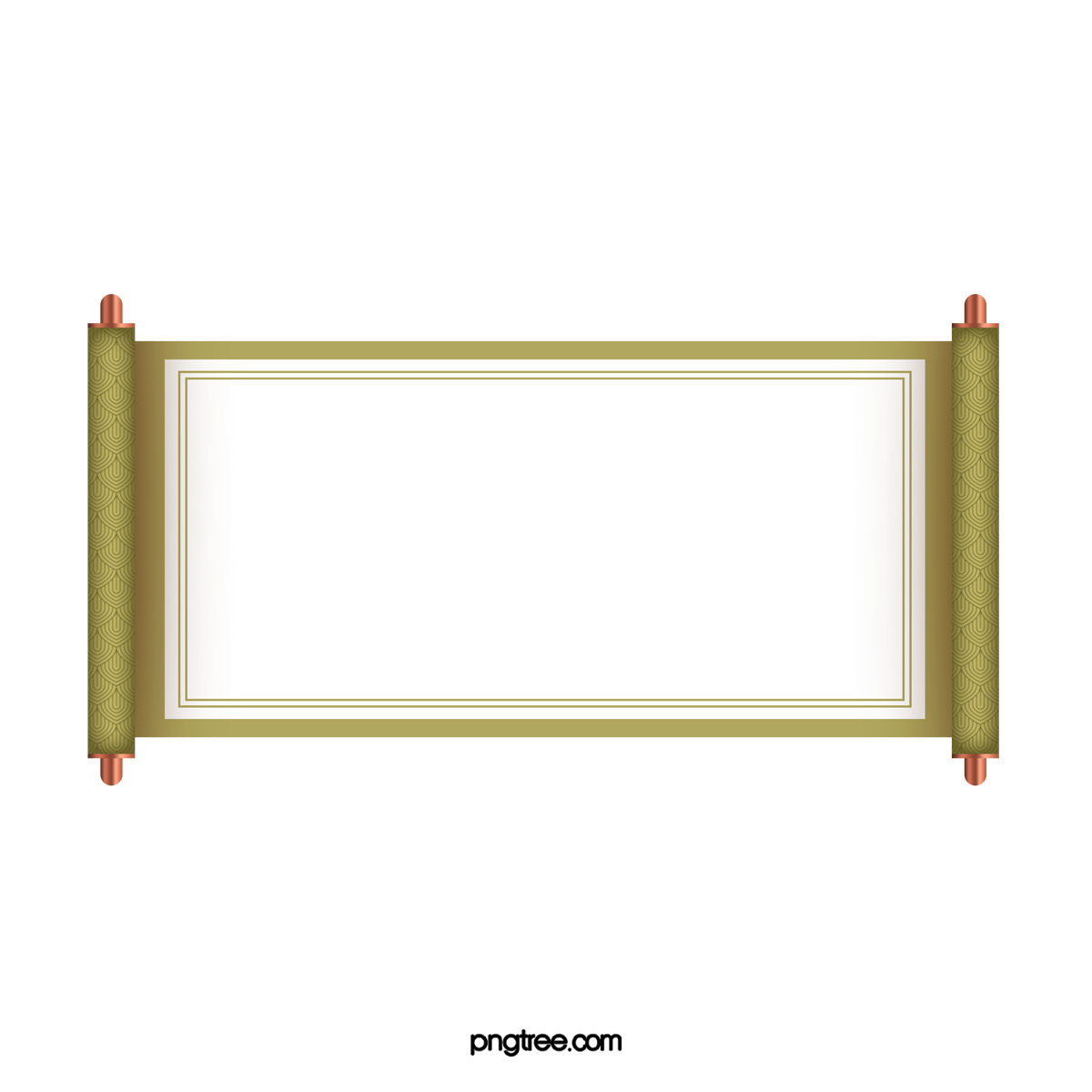 BÀI SỐ 1
ĐỌC VỚI NHẠC ĐỆM
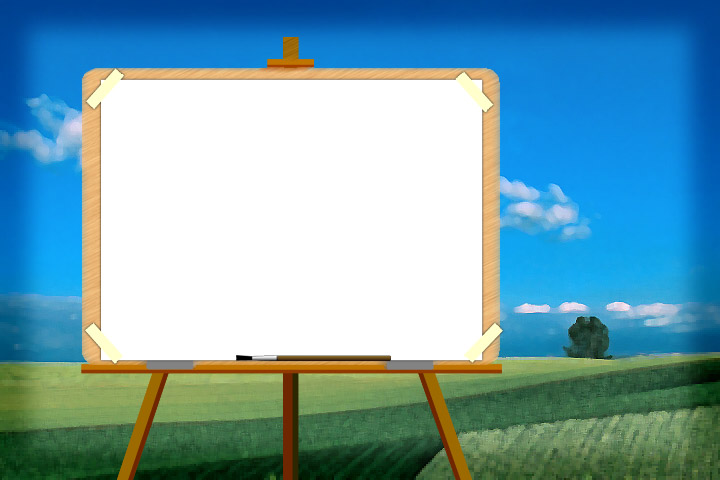 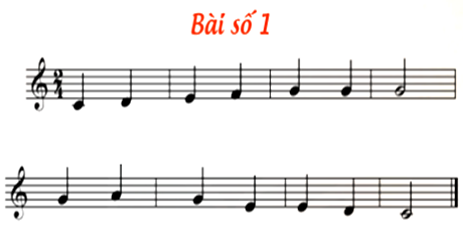 NHẠC ĐỆM
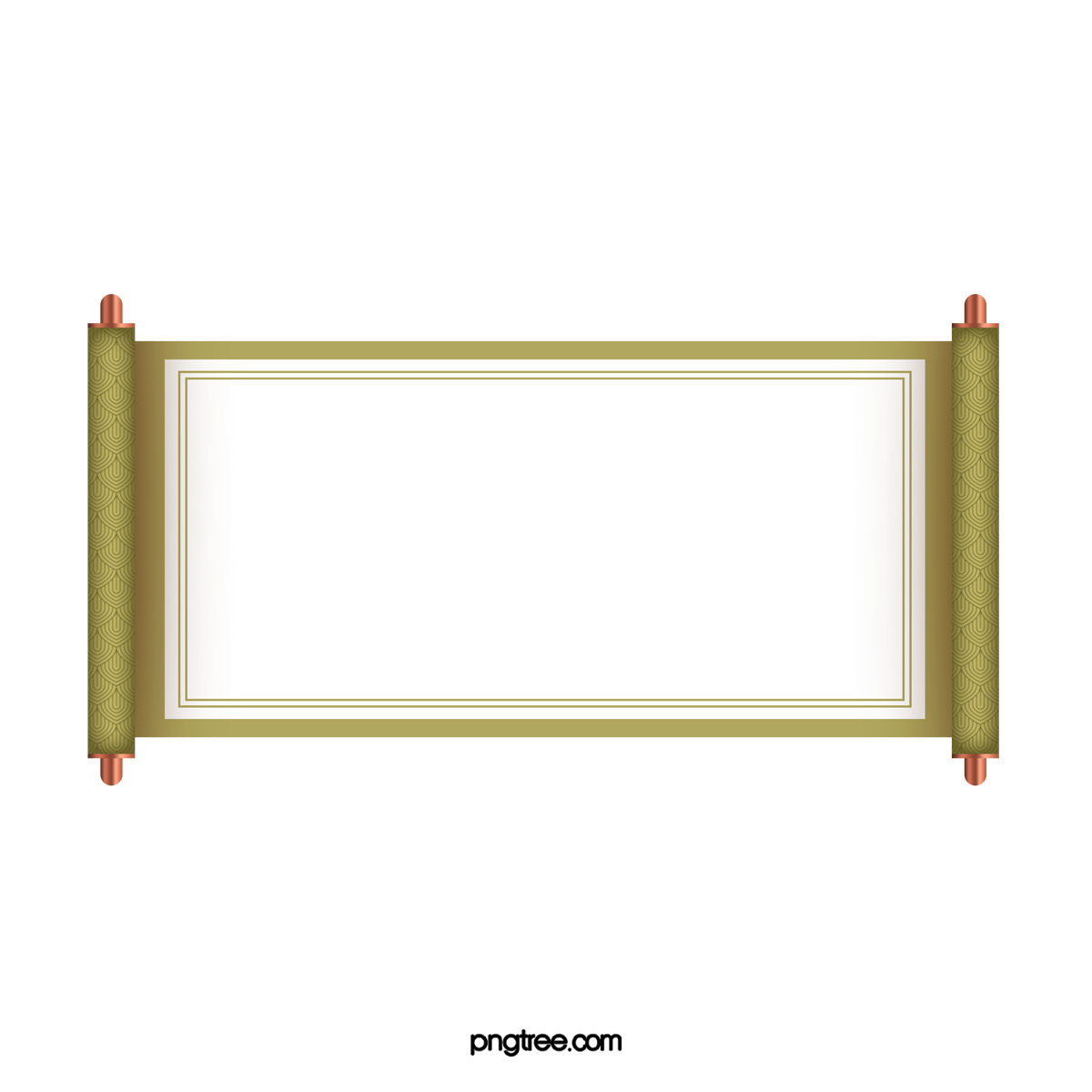 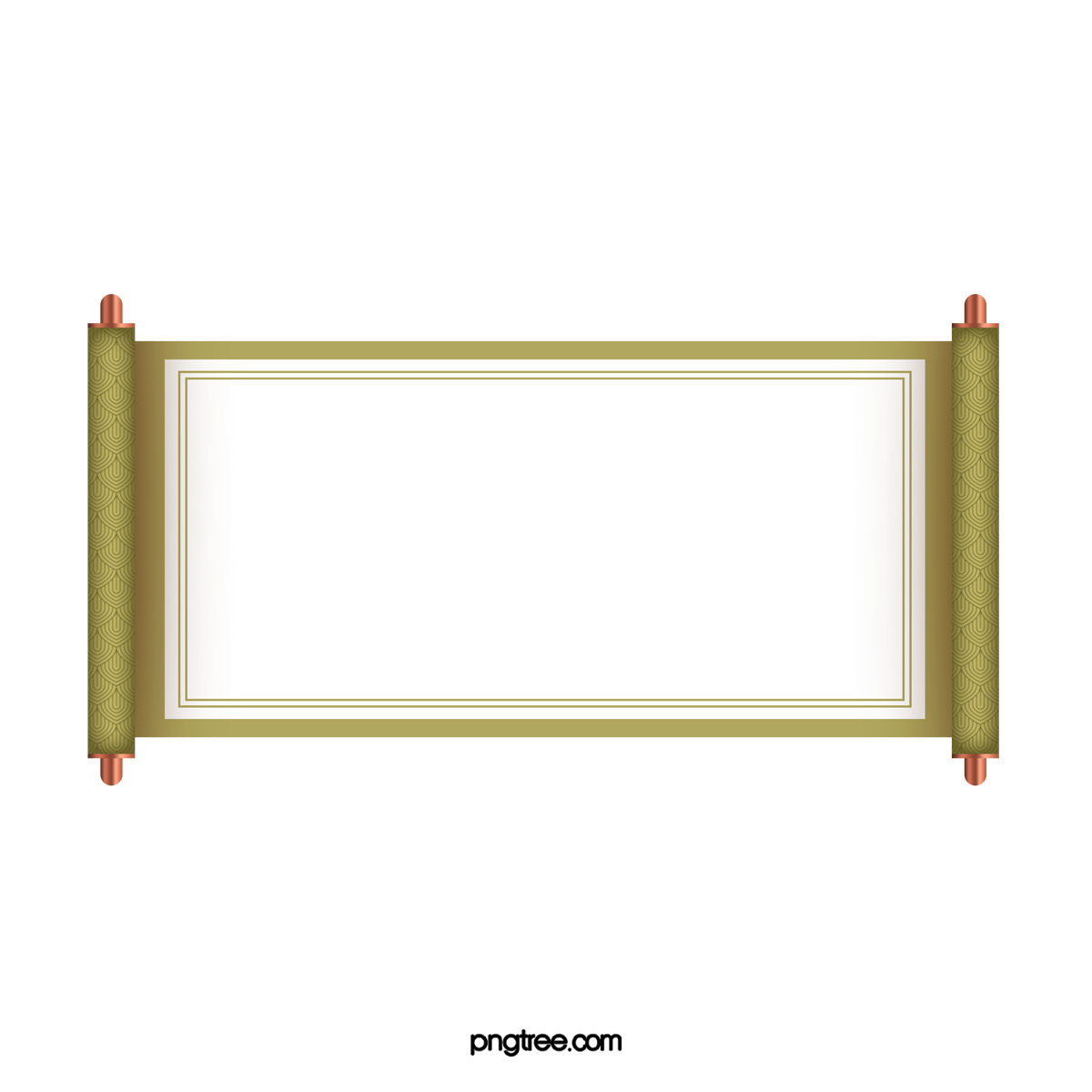 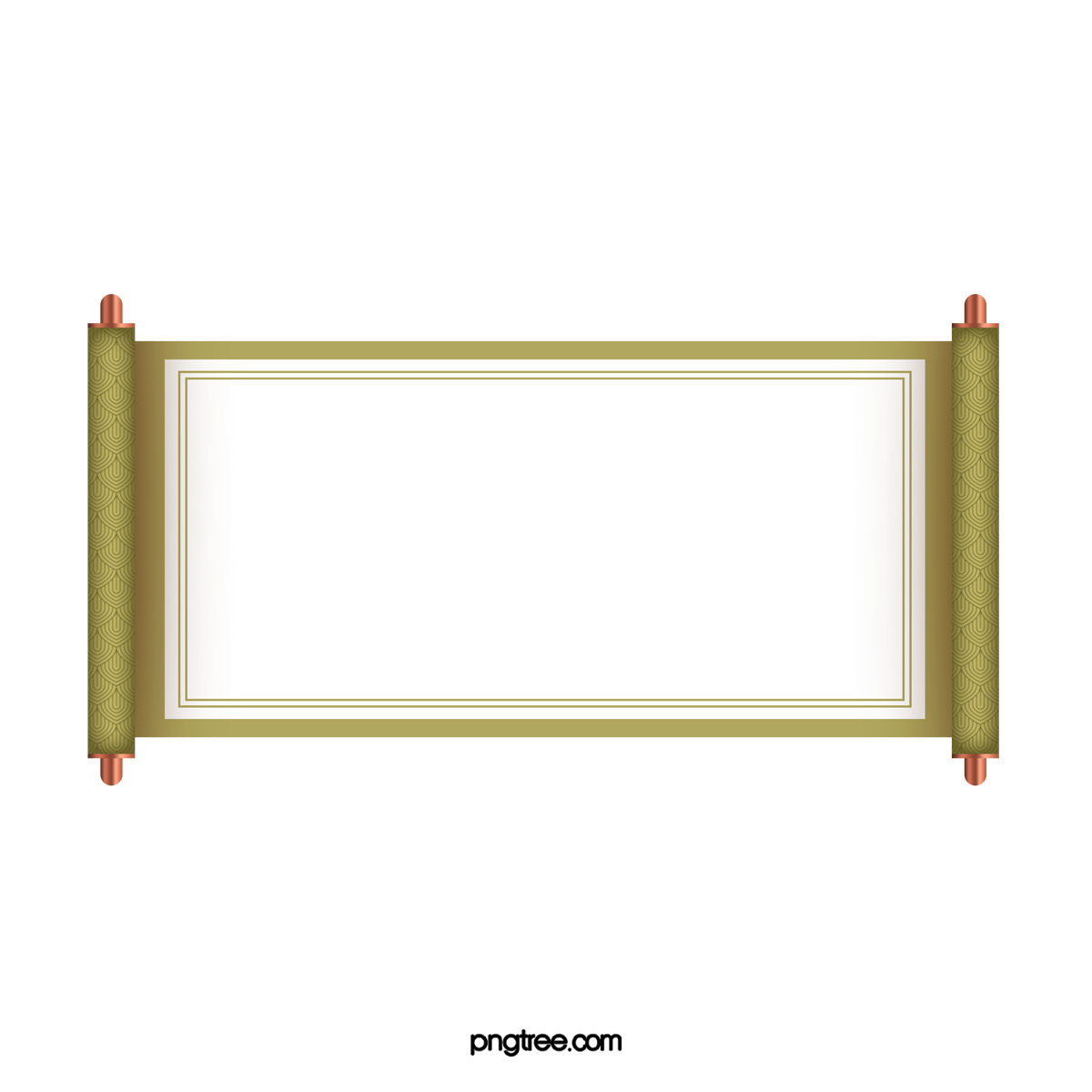 BÀI SỐ 1
ĐỌC NHẠC
THEO KÍ HIỆU BÀN TAY
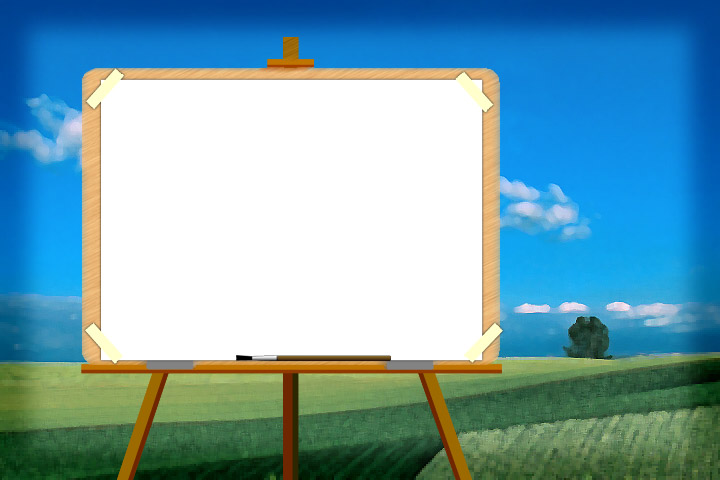 NHẠC ĐỆM
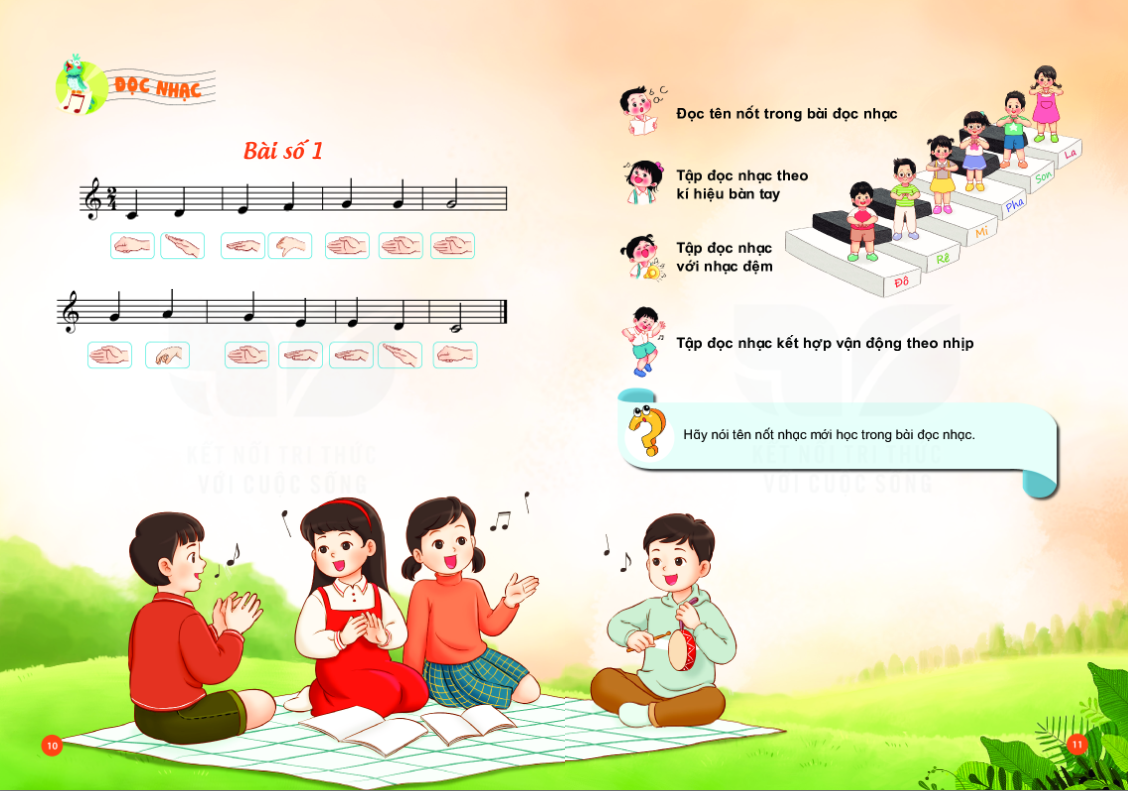 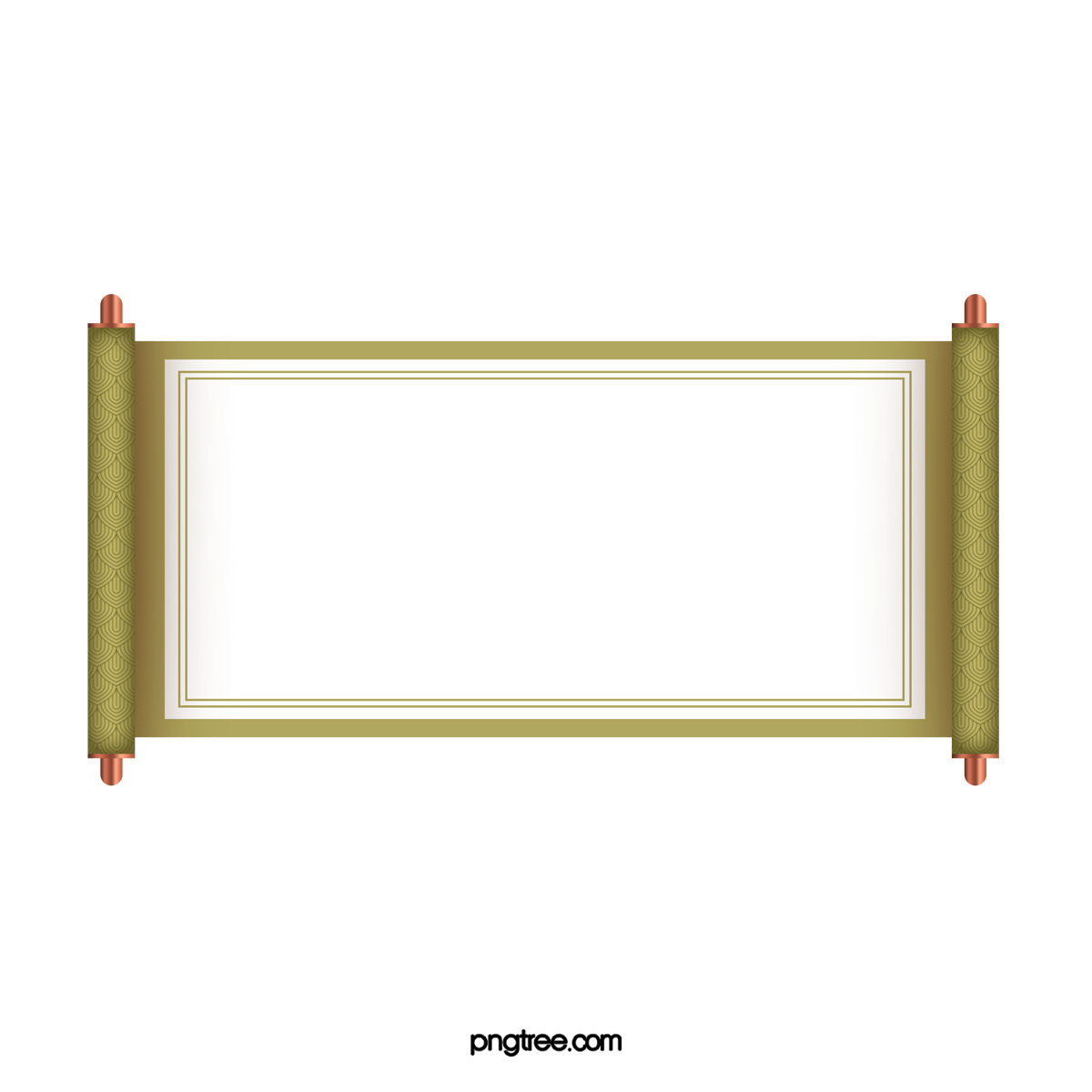 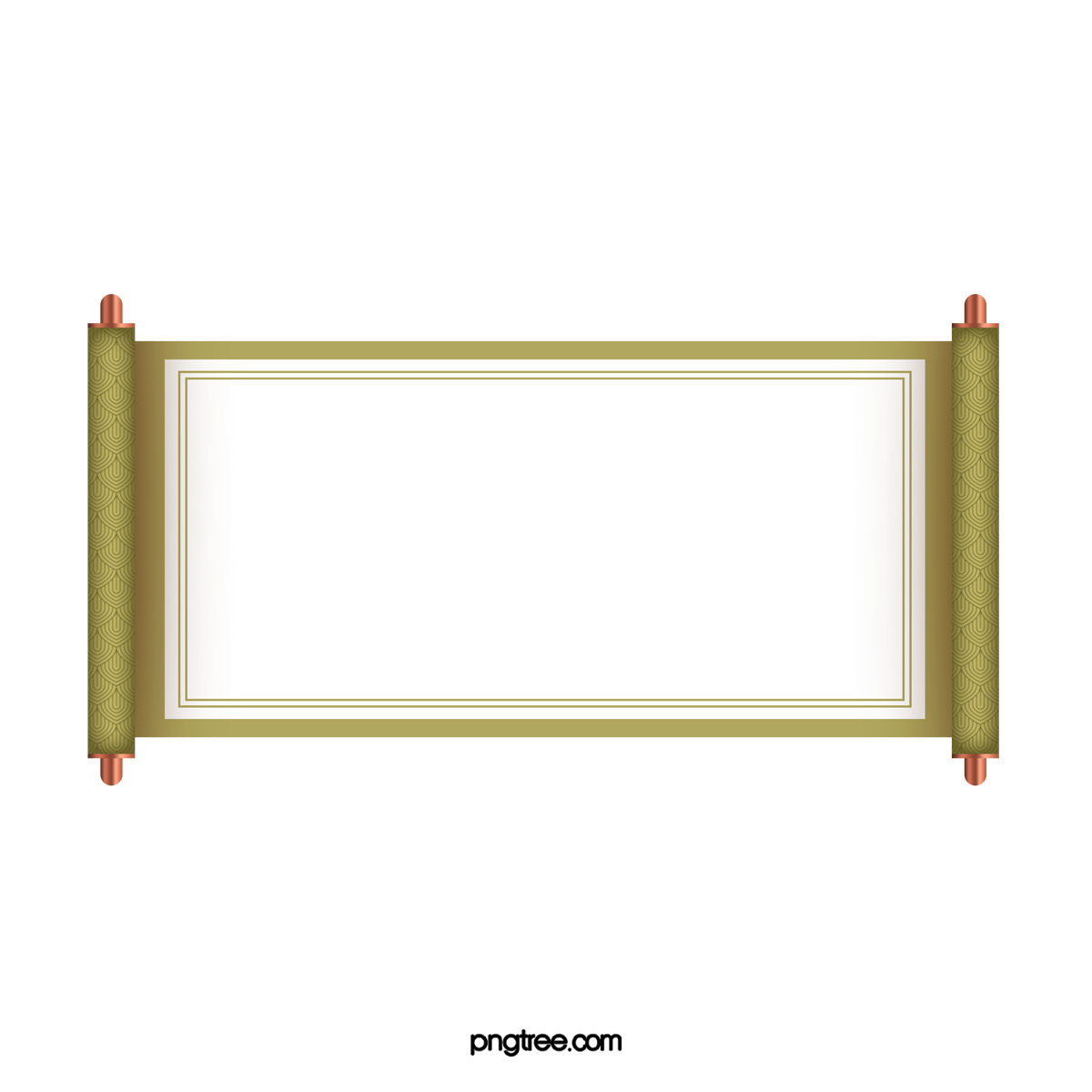 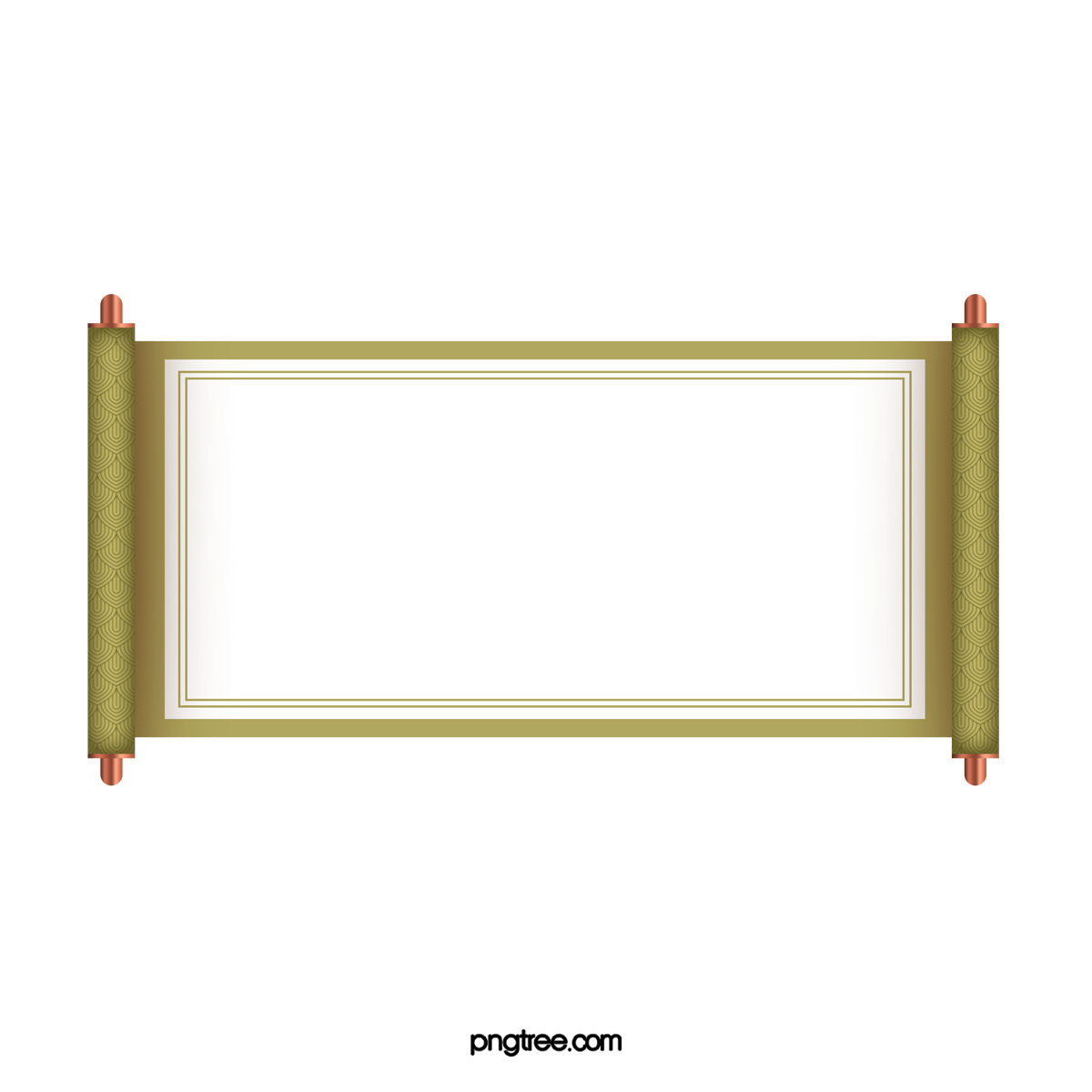 BÀI SỐ 1
ĐỌC NHẠC KẾT HỢP
GÕ ĐỆM THEO NHỊP
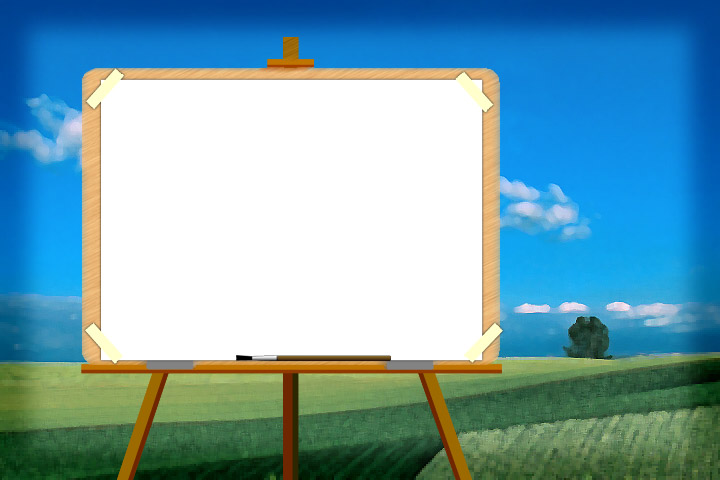 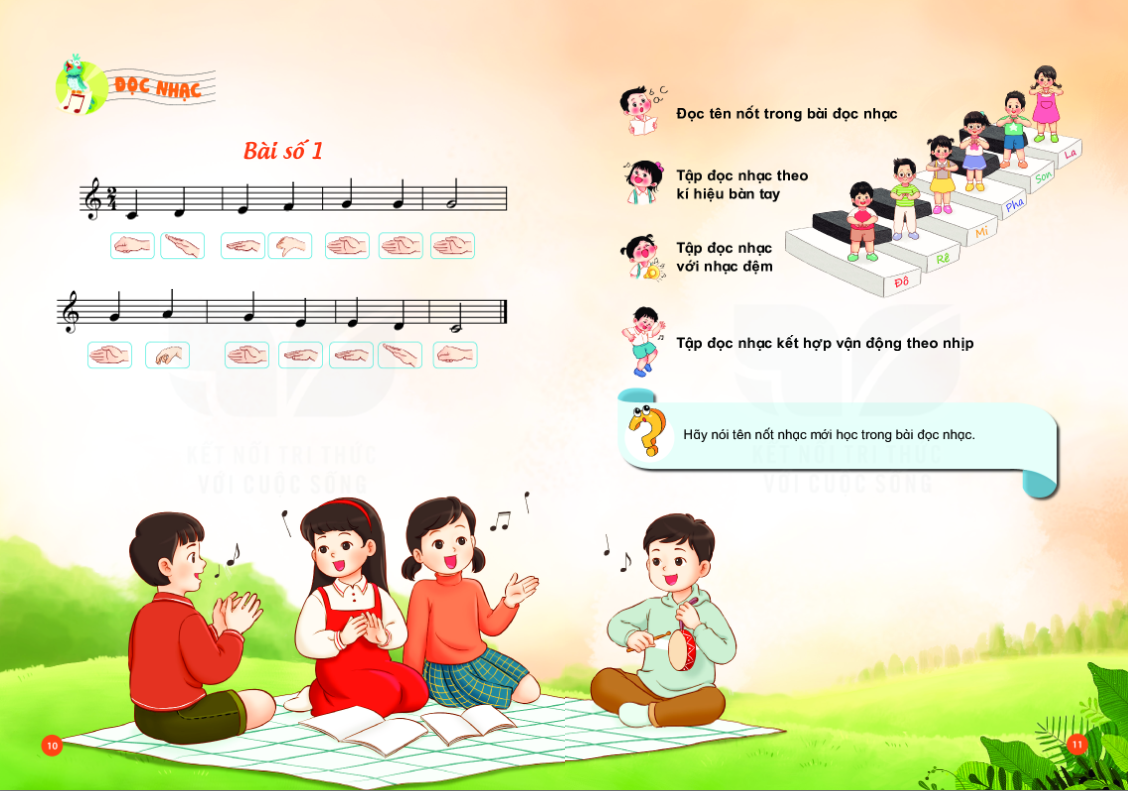 NHẠC ĐỆM
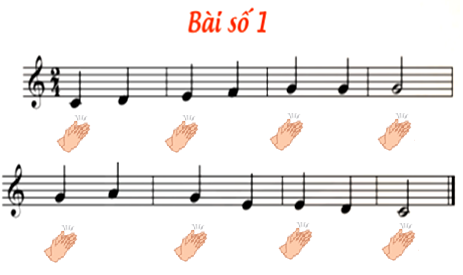 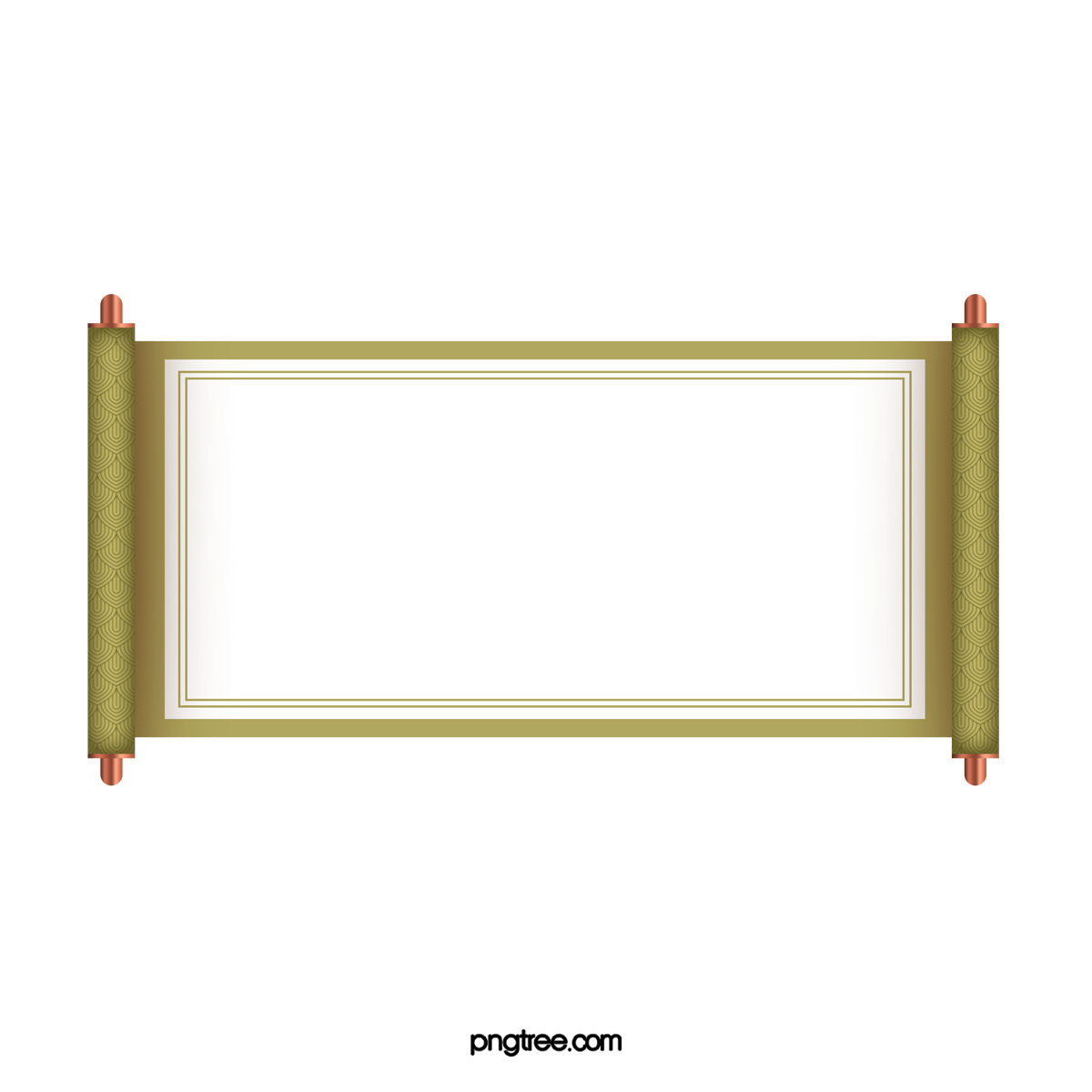 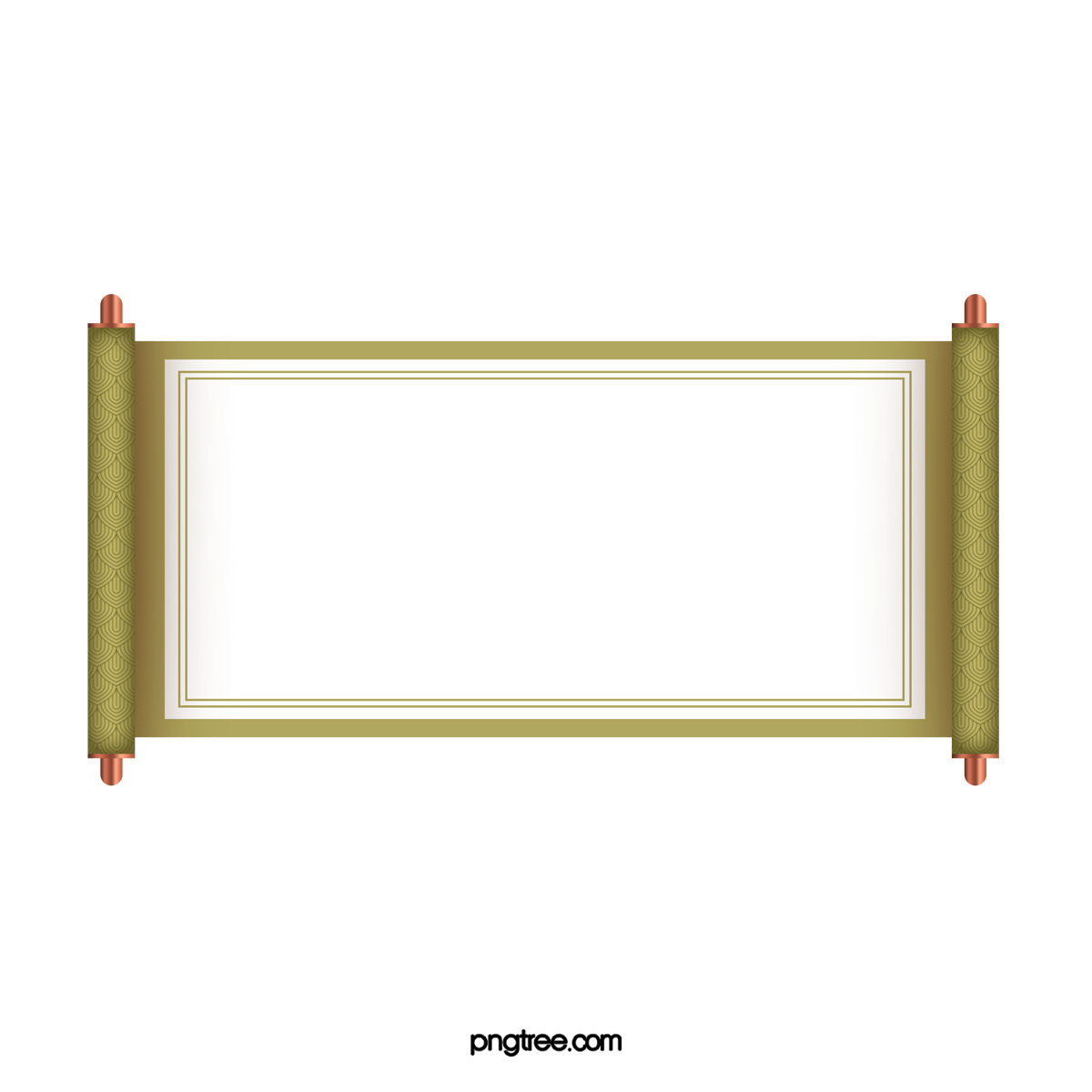 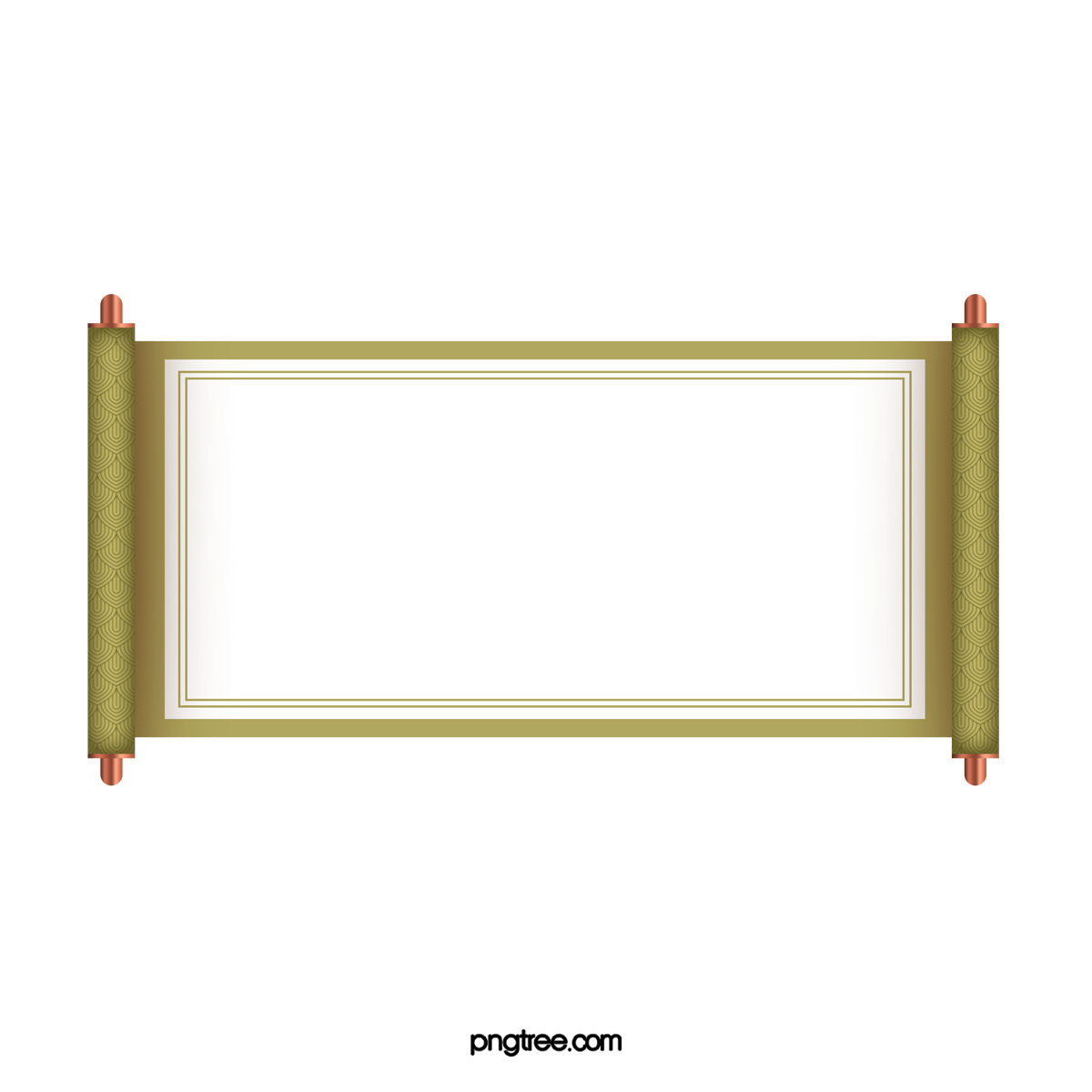 BÀI SỐ 1
ĐỌC NHẠC KẾT HỢP
VẬN ĐỘNG CƠ THỂ
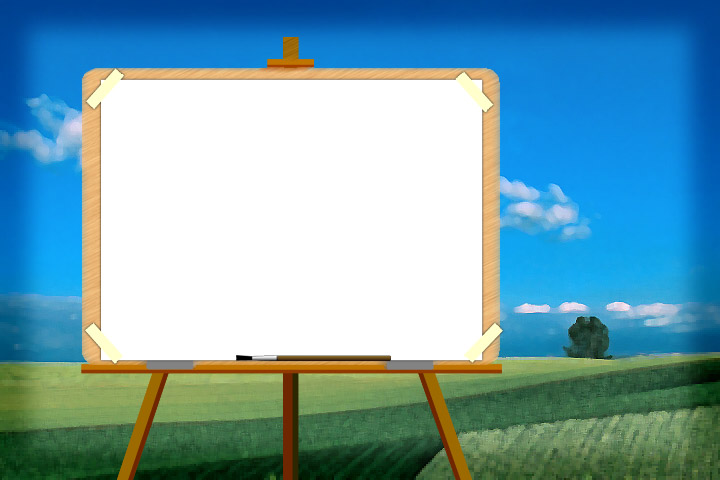 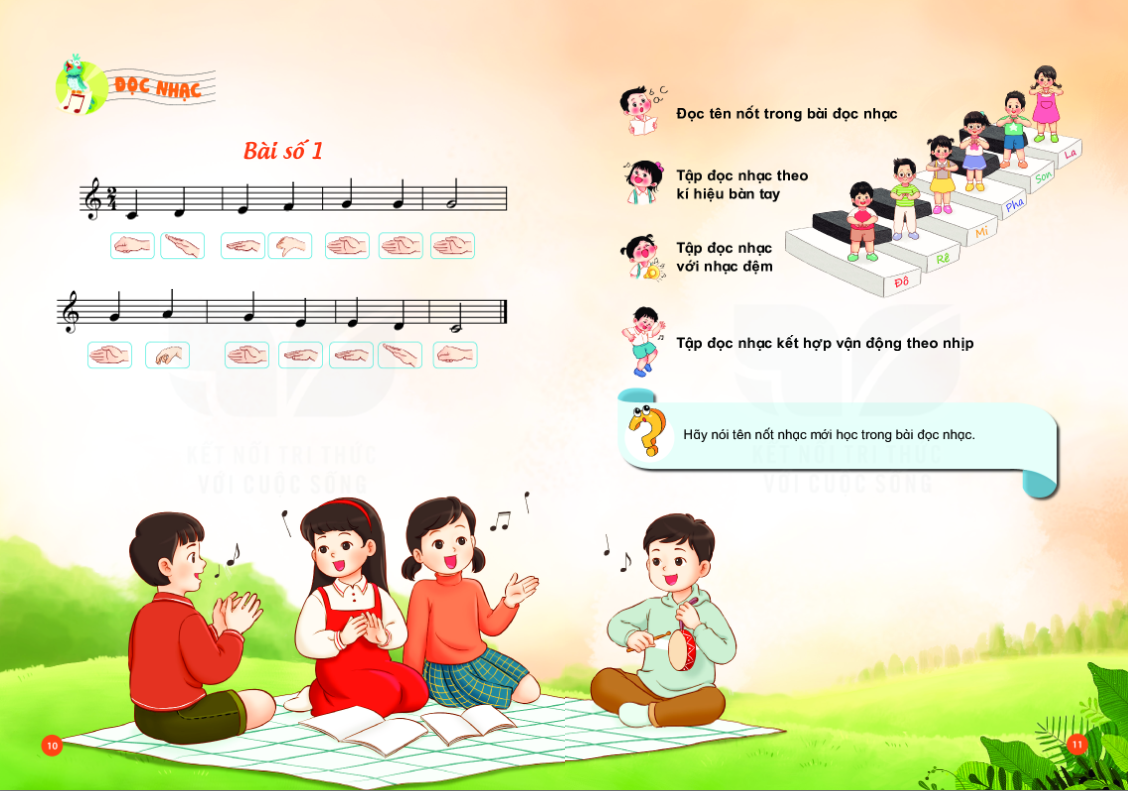 NHẠC ĐỆM
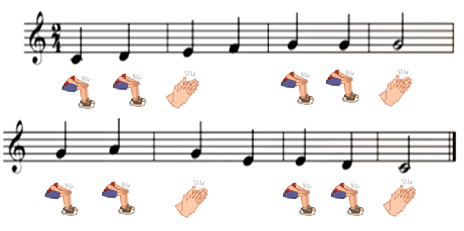 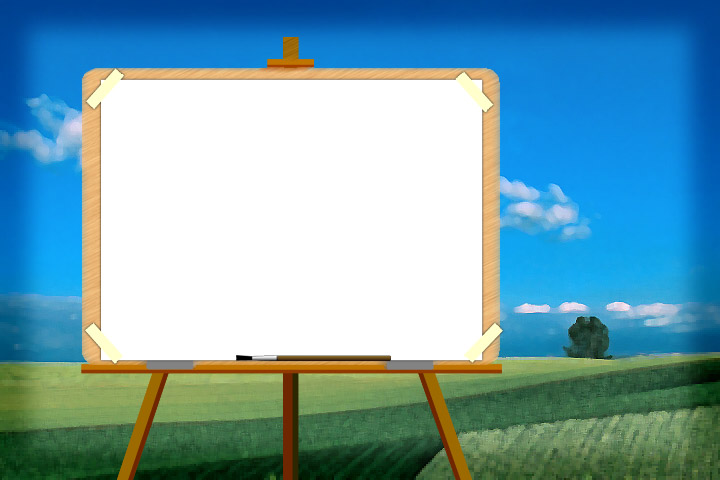 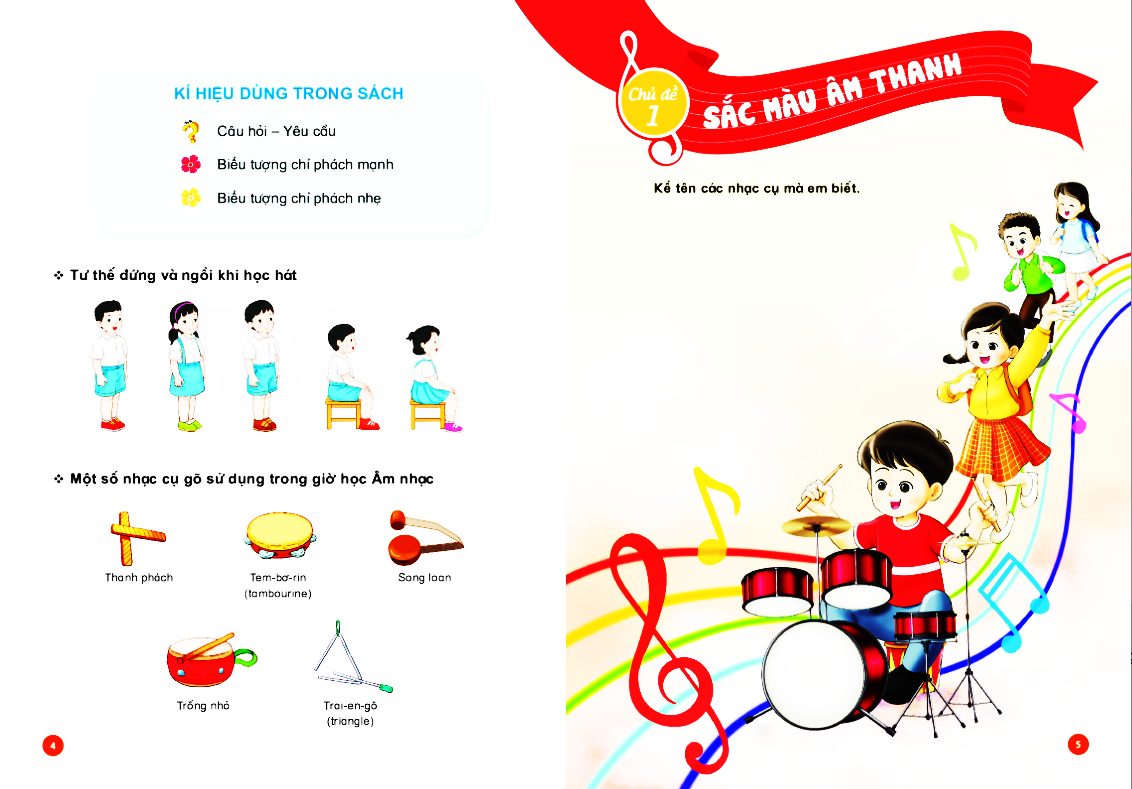 ÔN TẬP BÀI HÁT
DÀN NHẠC TRONG VƯỜN
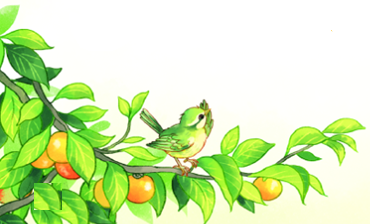 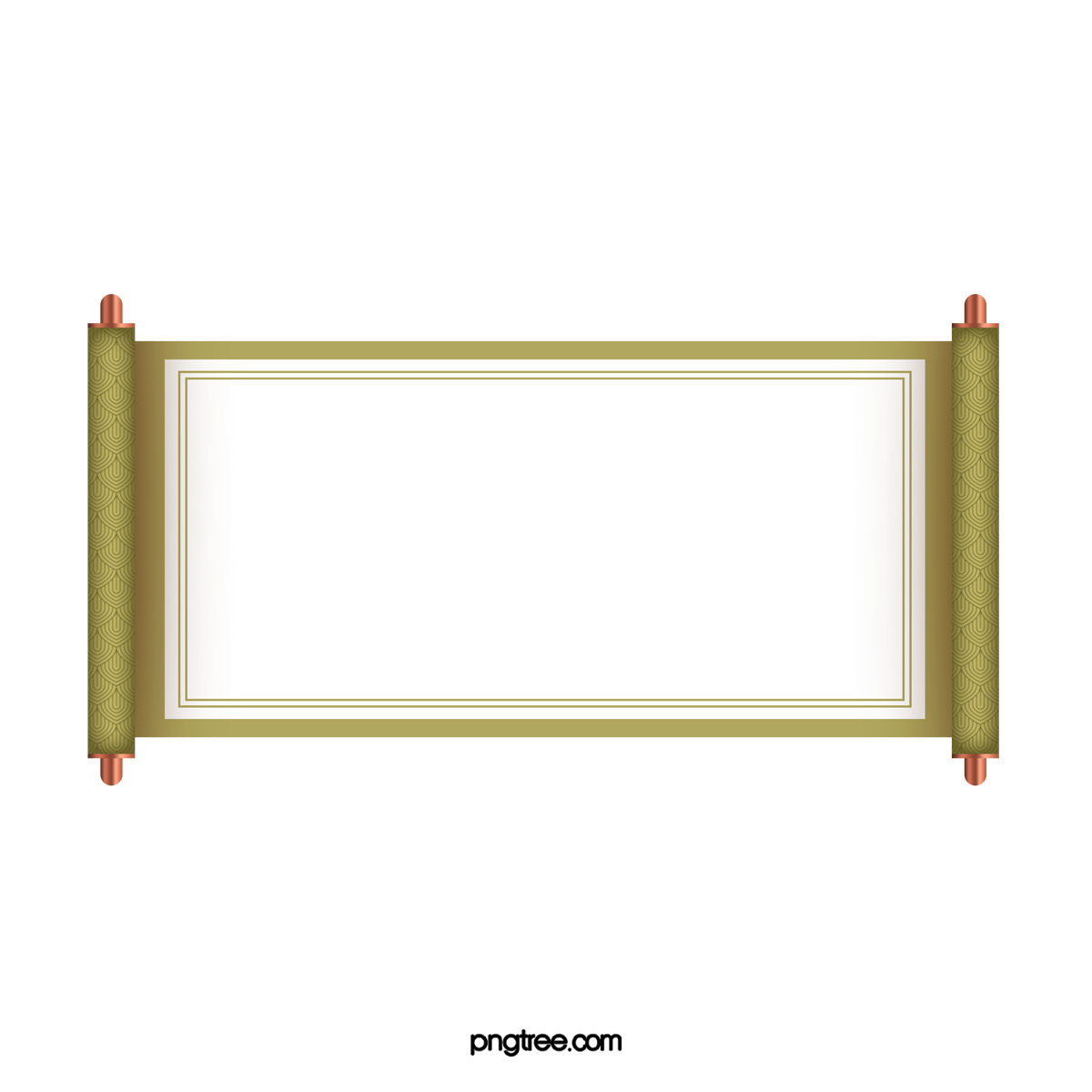 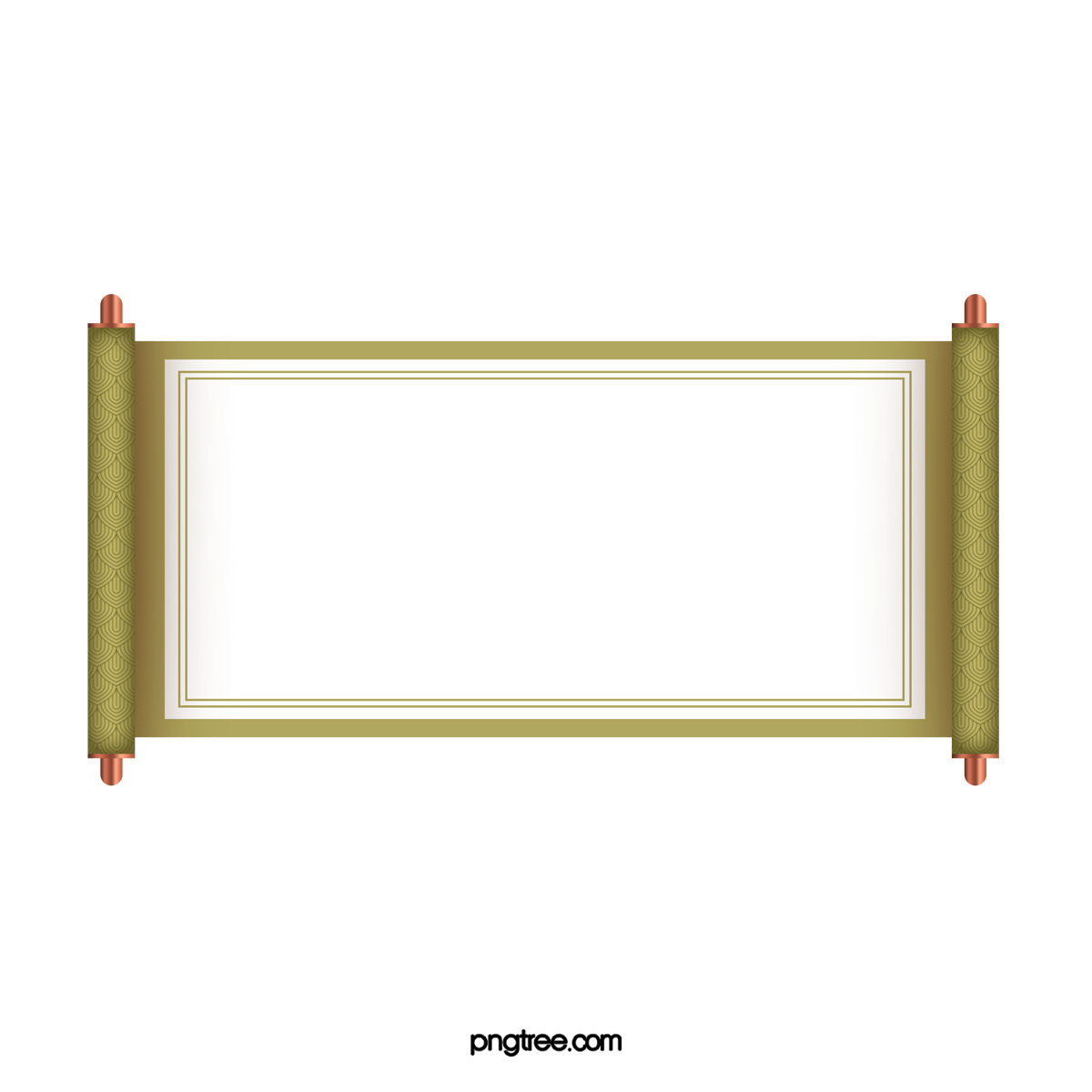 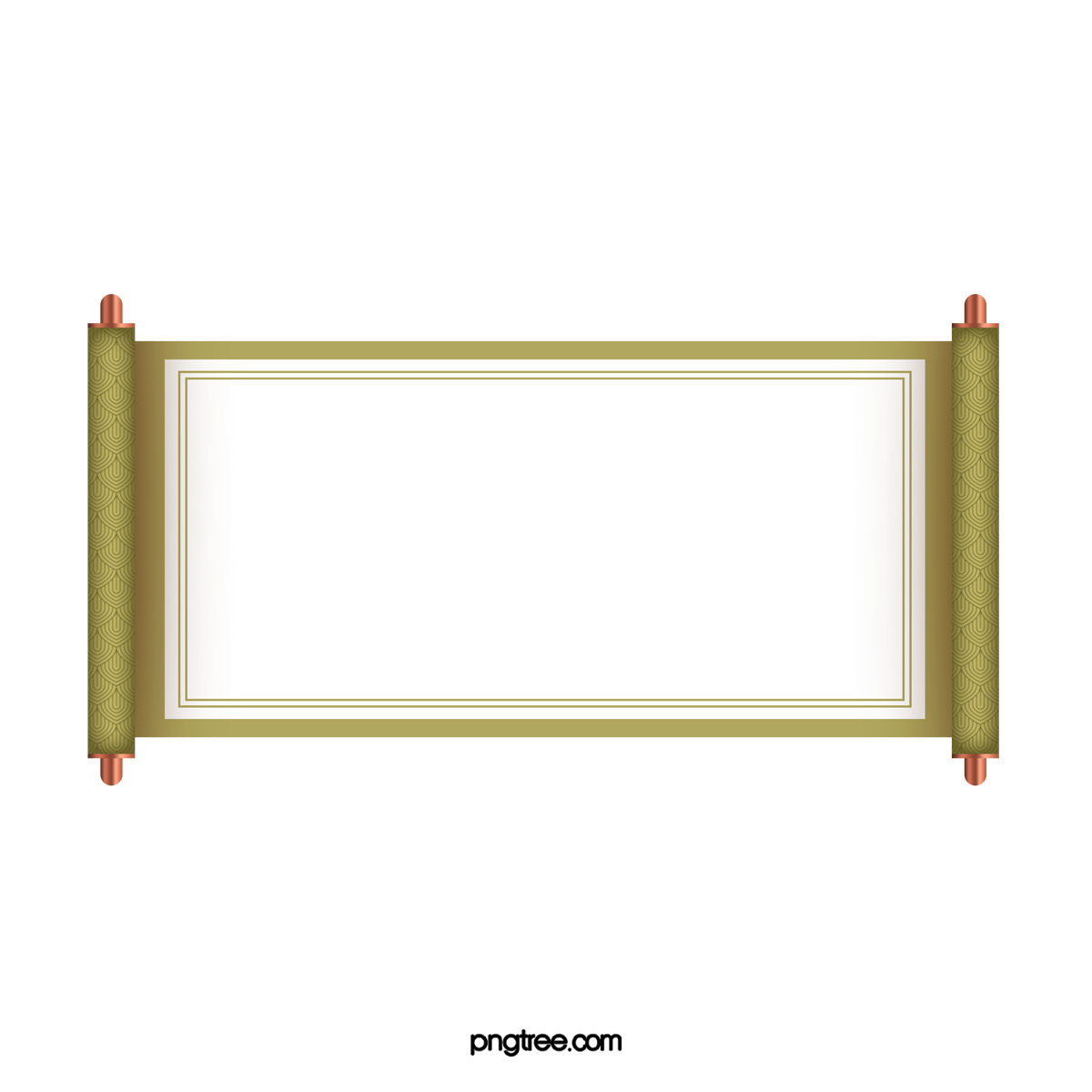 DÀN NHẠC TRONG VƯỜN
Tô Đông Hải
HÁT THEO NHẠC ĐỆM
KẾT HỢP VẬN ĐỘNG CƠ THỂ
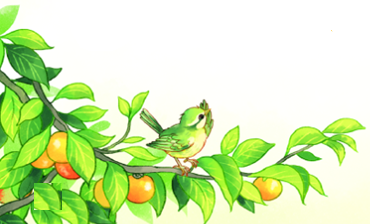 NHẠC ĐỆM
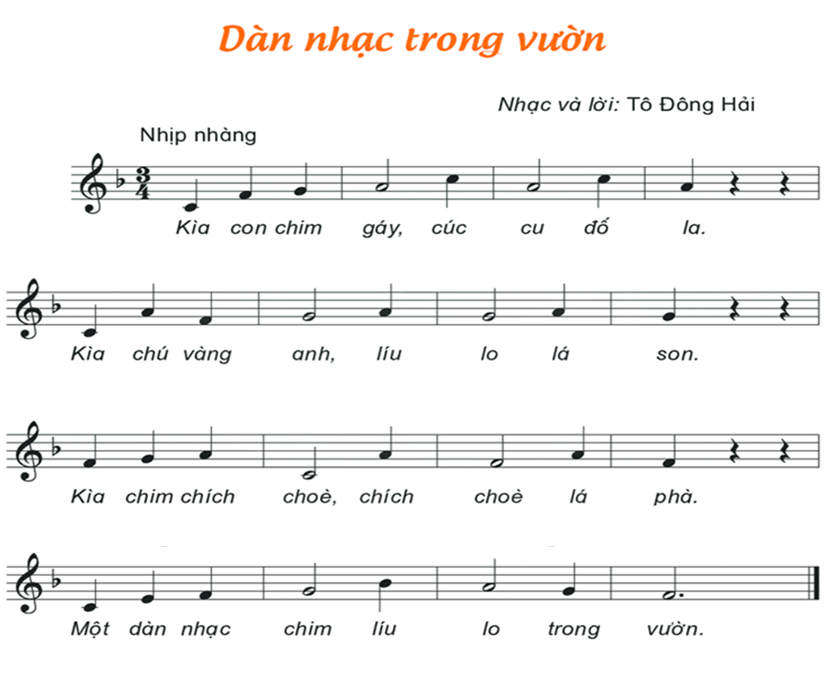 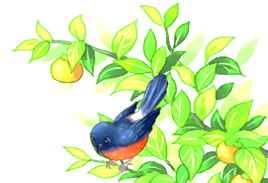 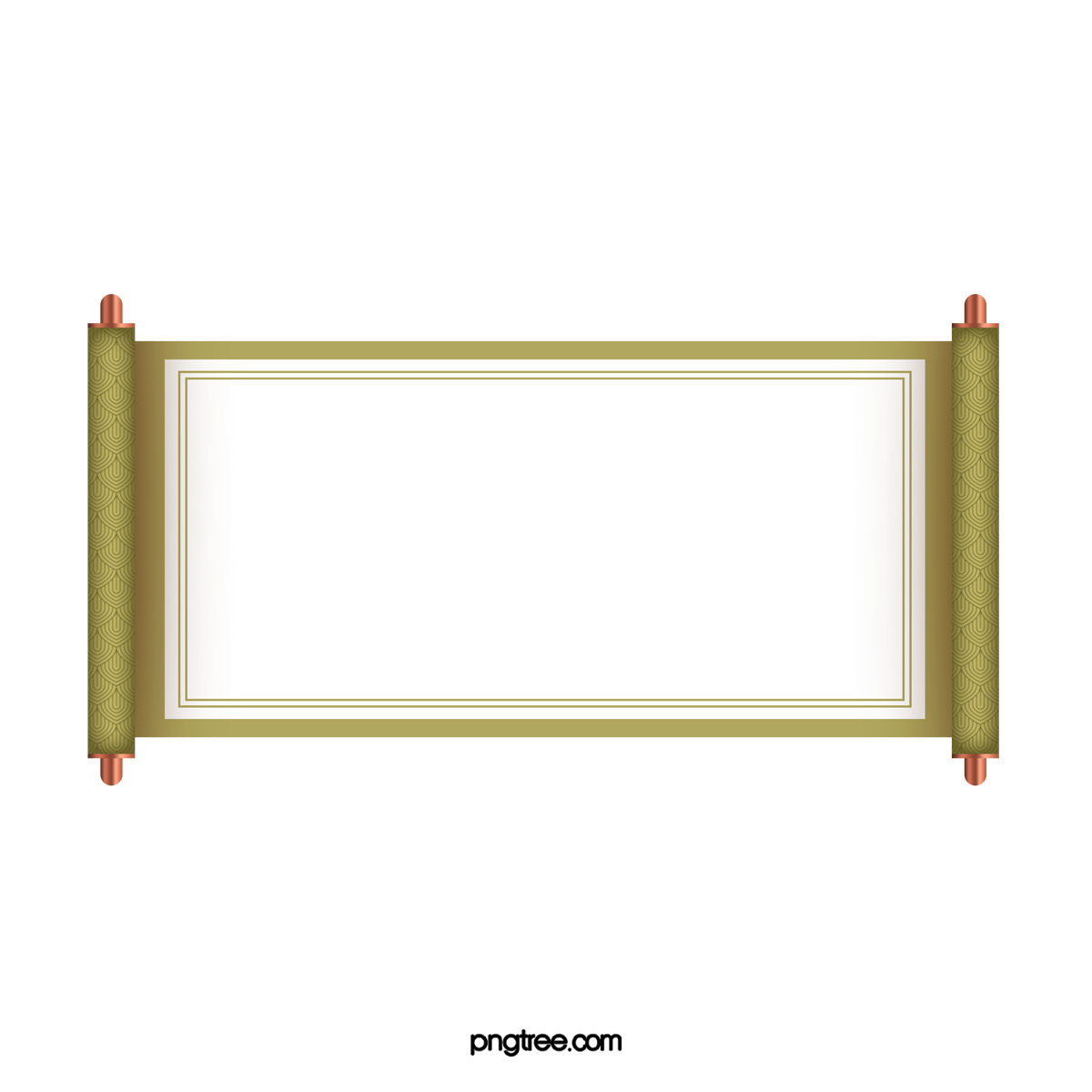 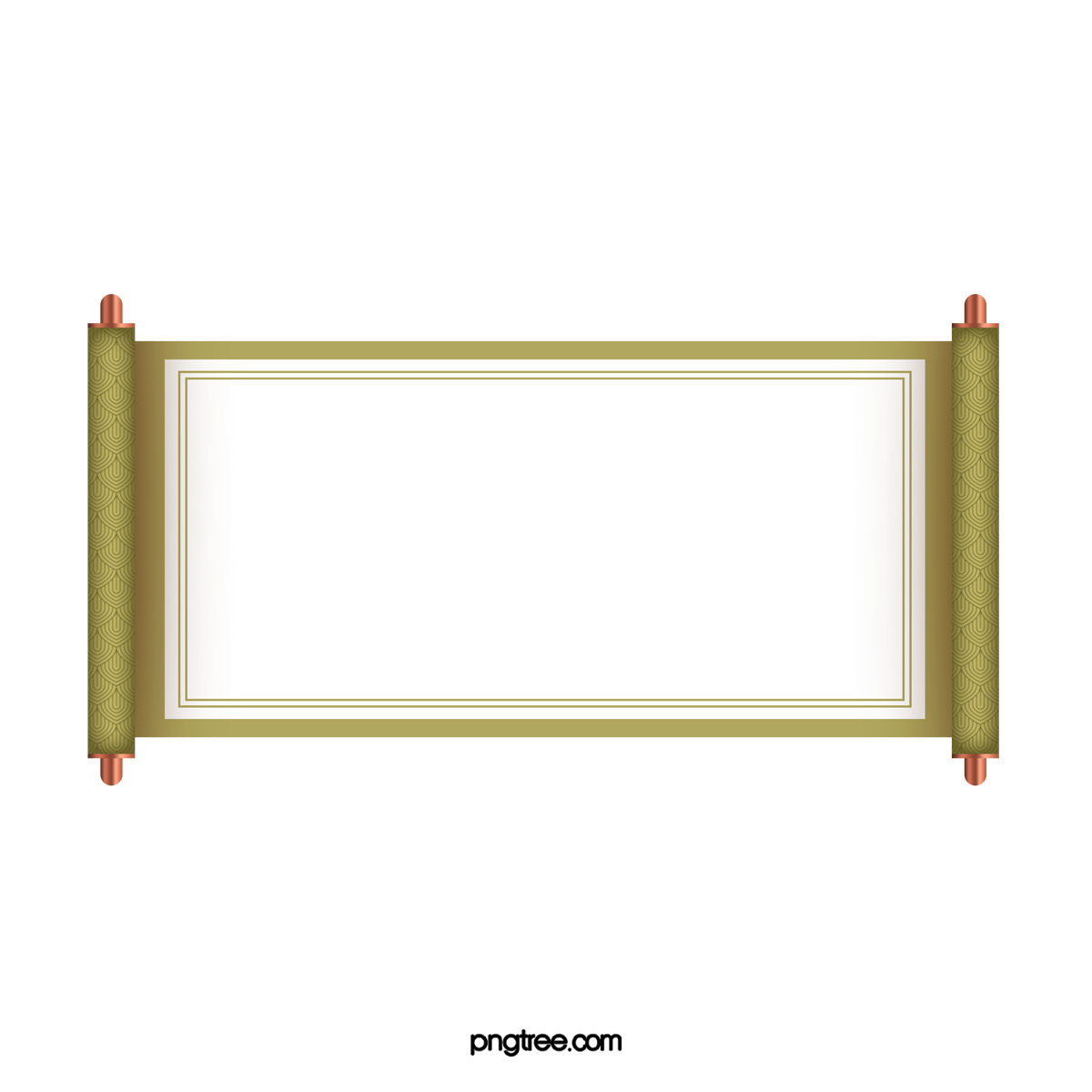 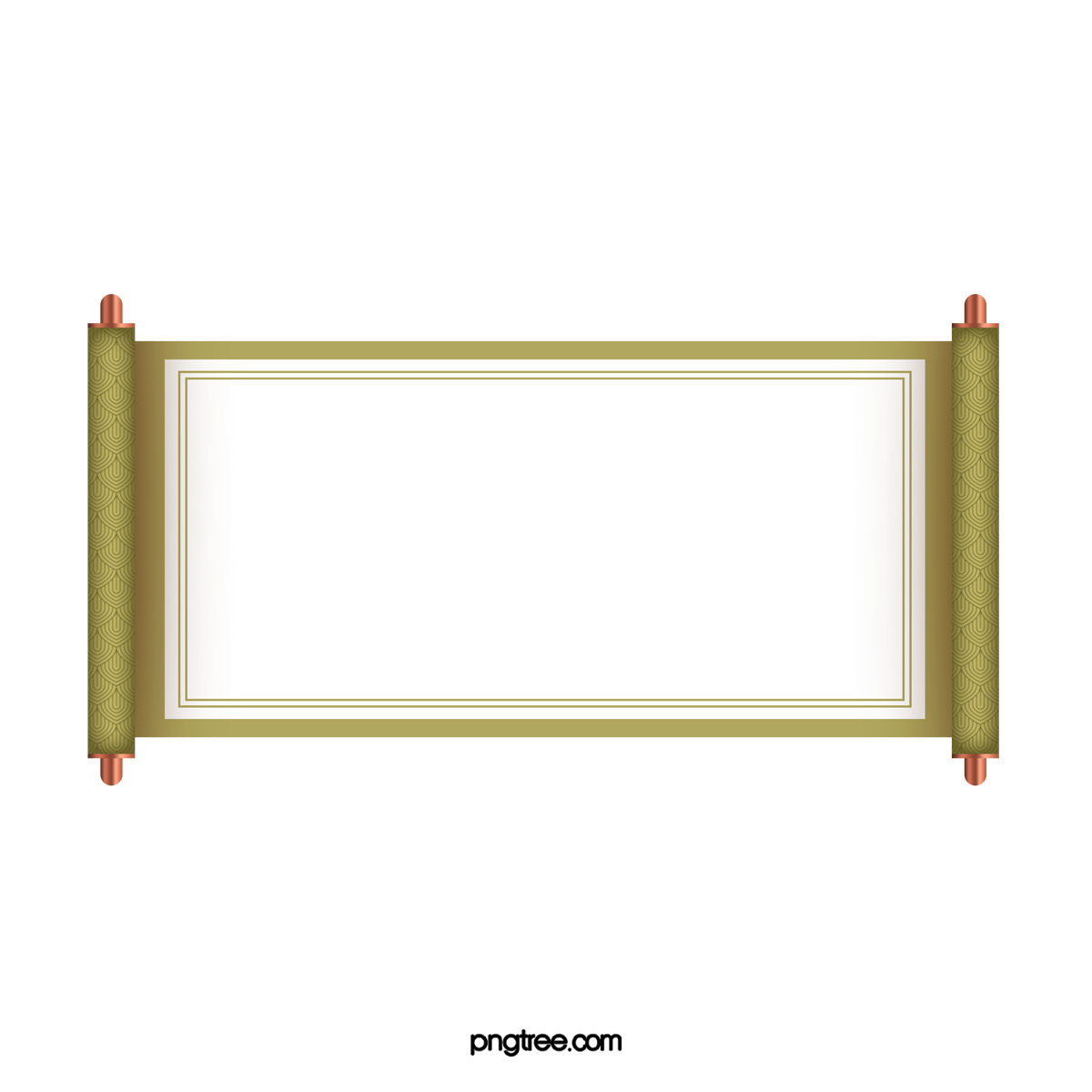 DÀN NHẠC TRONG VƯỜN
Tô Đông Hải
HÁT KẾT HỢP
VẬN ĐỘNG MINH HỌA
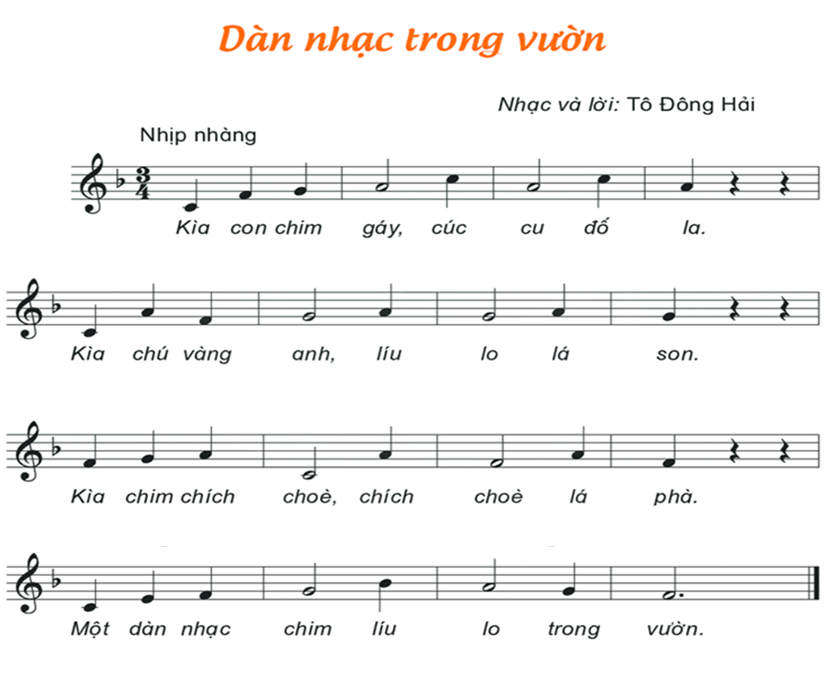 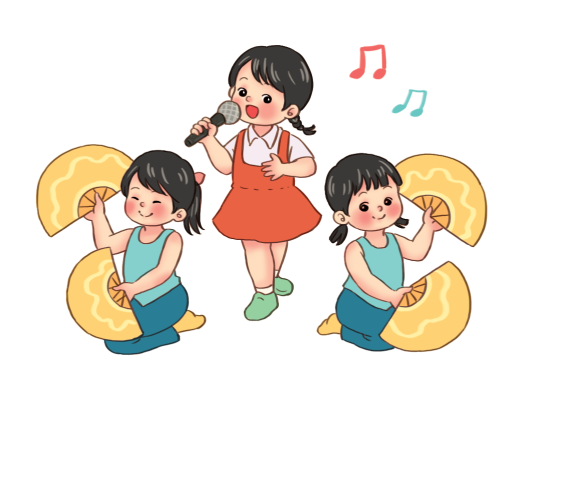 NHẠC ĐỆM
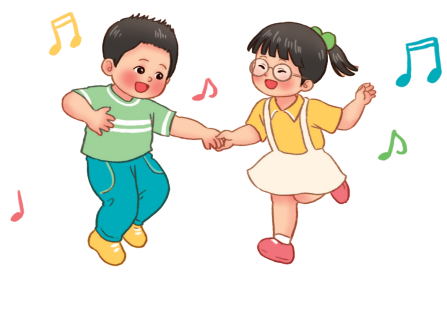 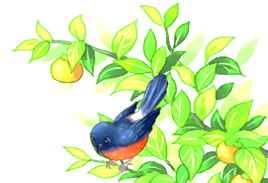 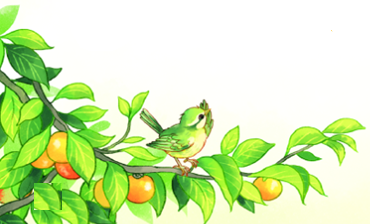 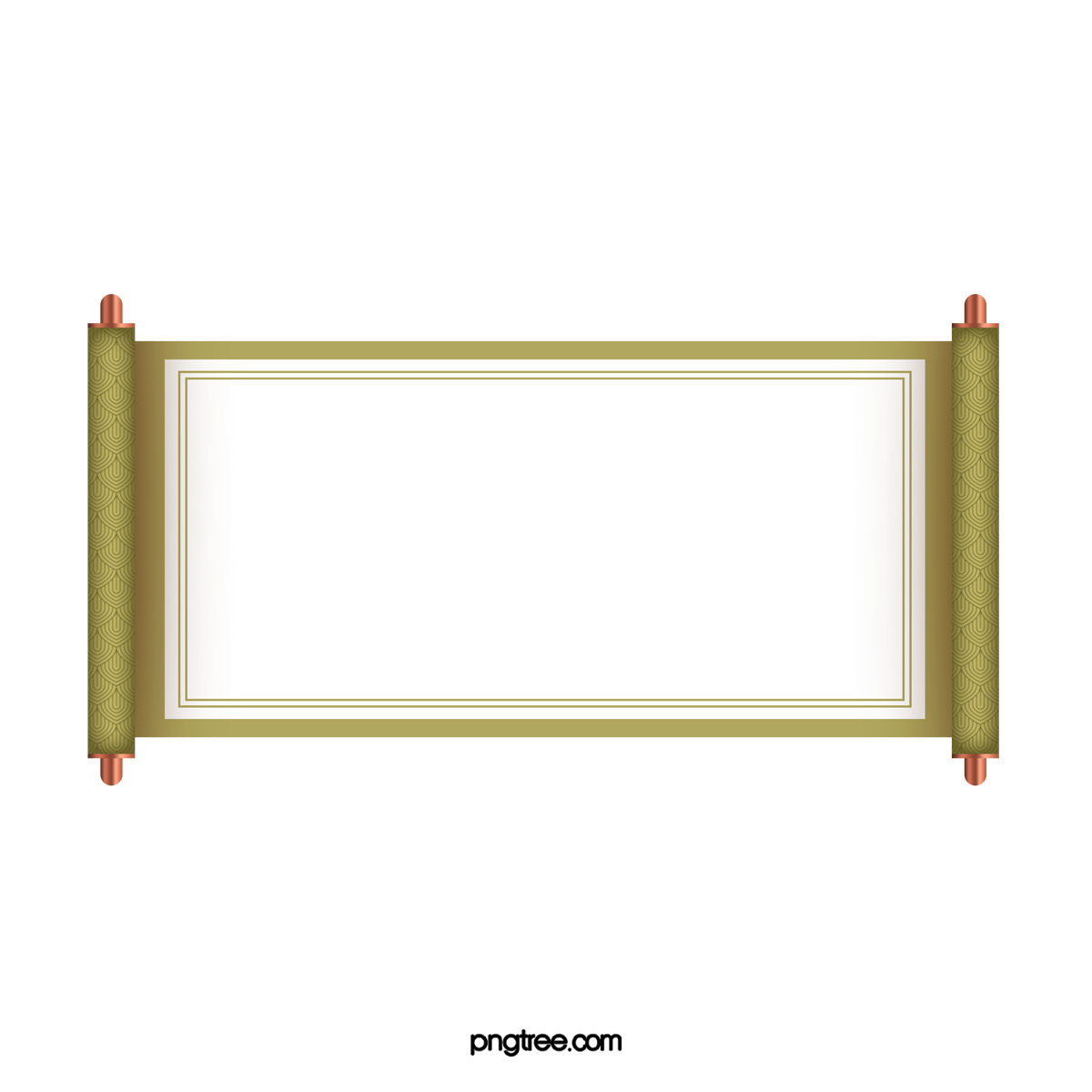 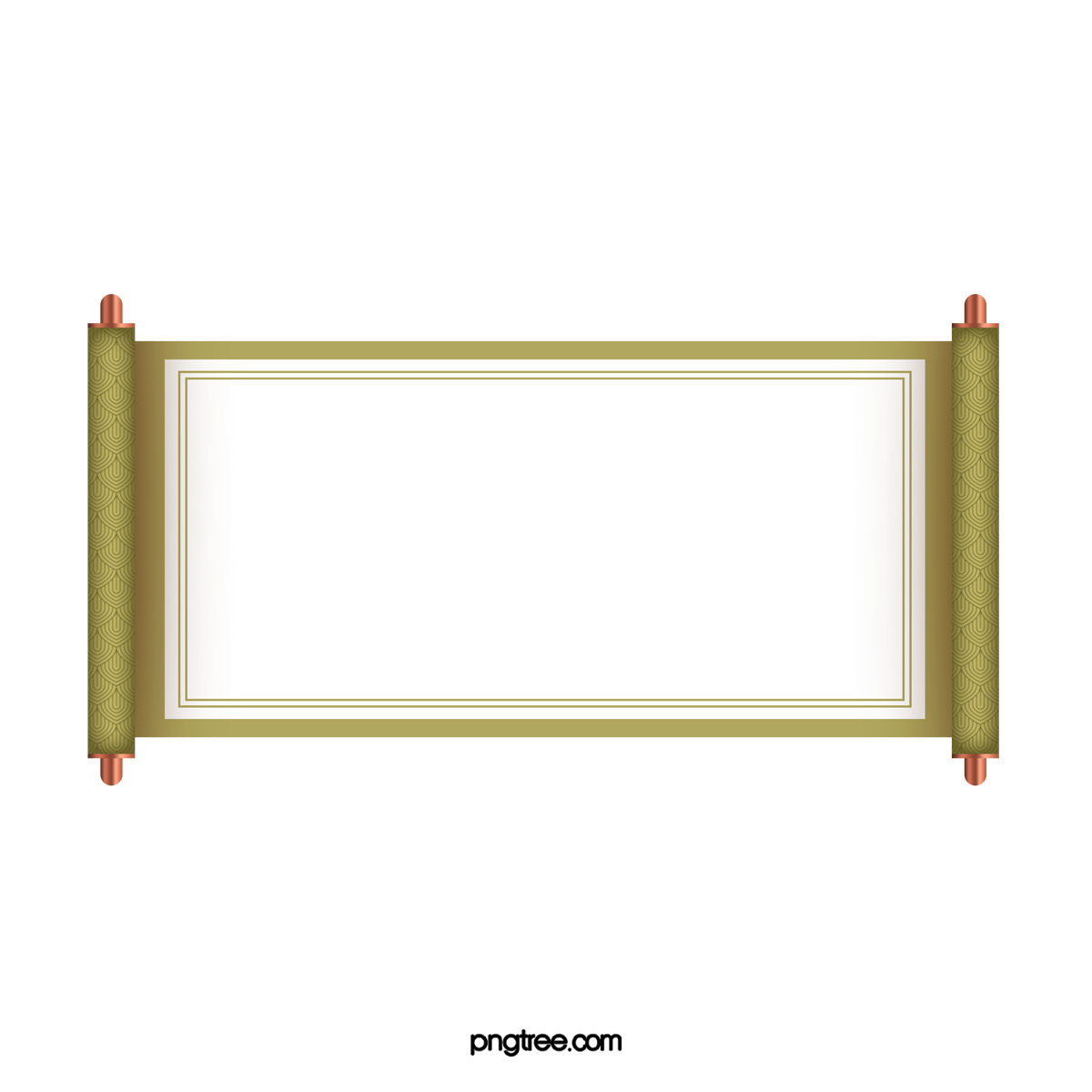 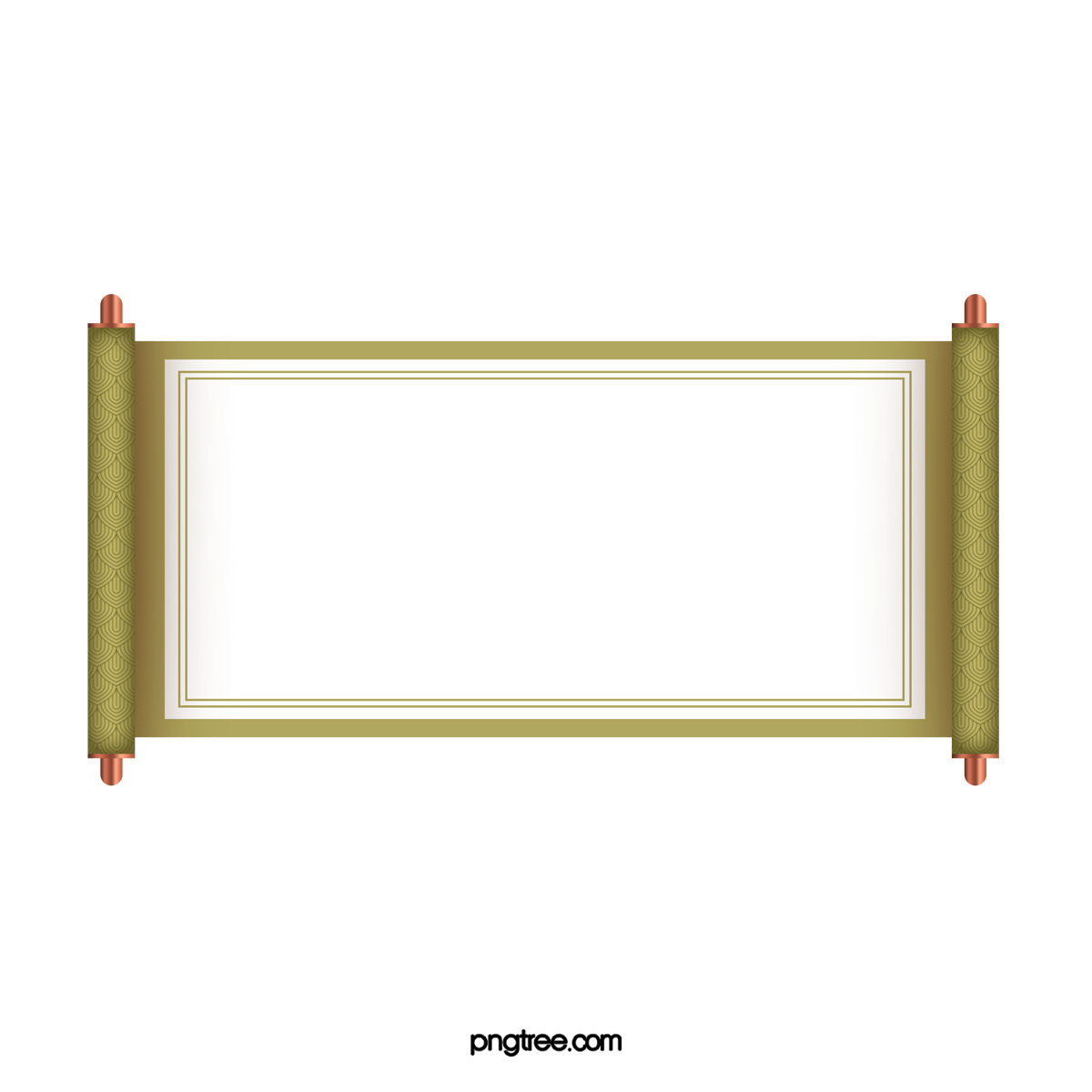 DÀN NHẠC TRONG VƯỜN
Tô Đông Hải
HÁT VỚI SẮC THÁI
T0 –NHỎ
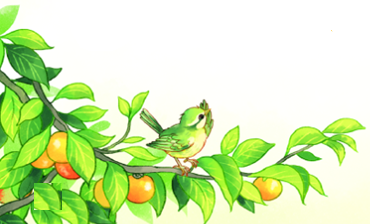 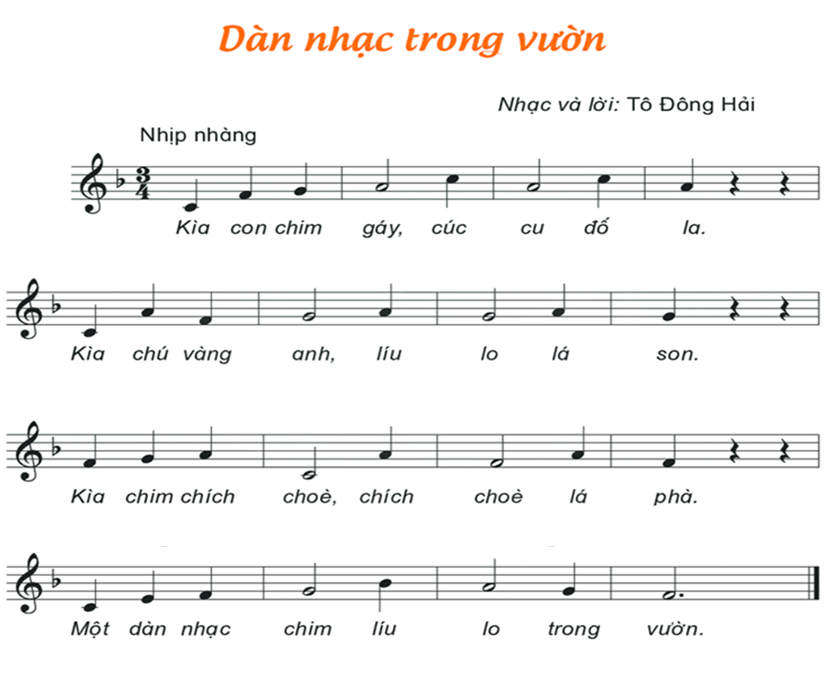 NHẠC ĐỆM
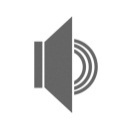 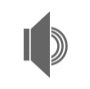 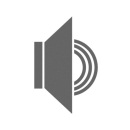 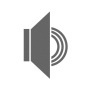 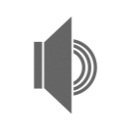 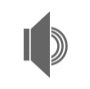 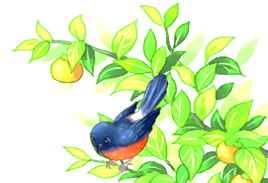 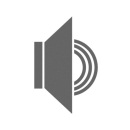 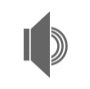 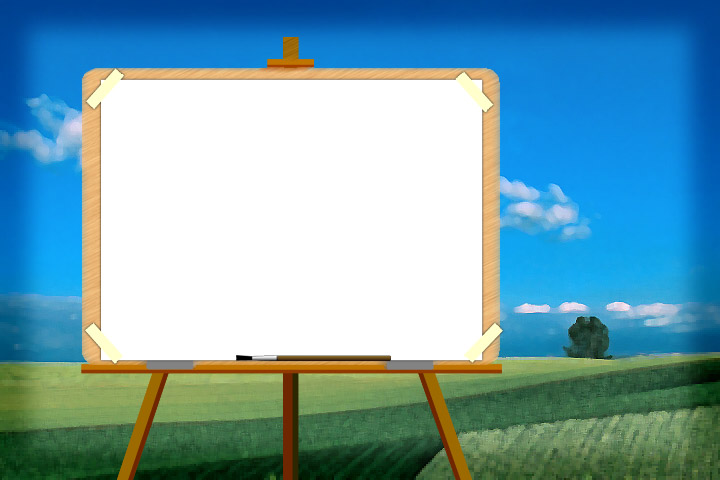 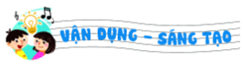 Đọc đồng dao và gõ theo hình tiết tấu.
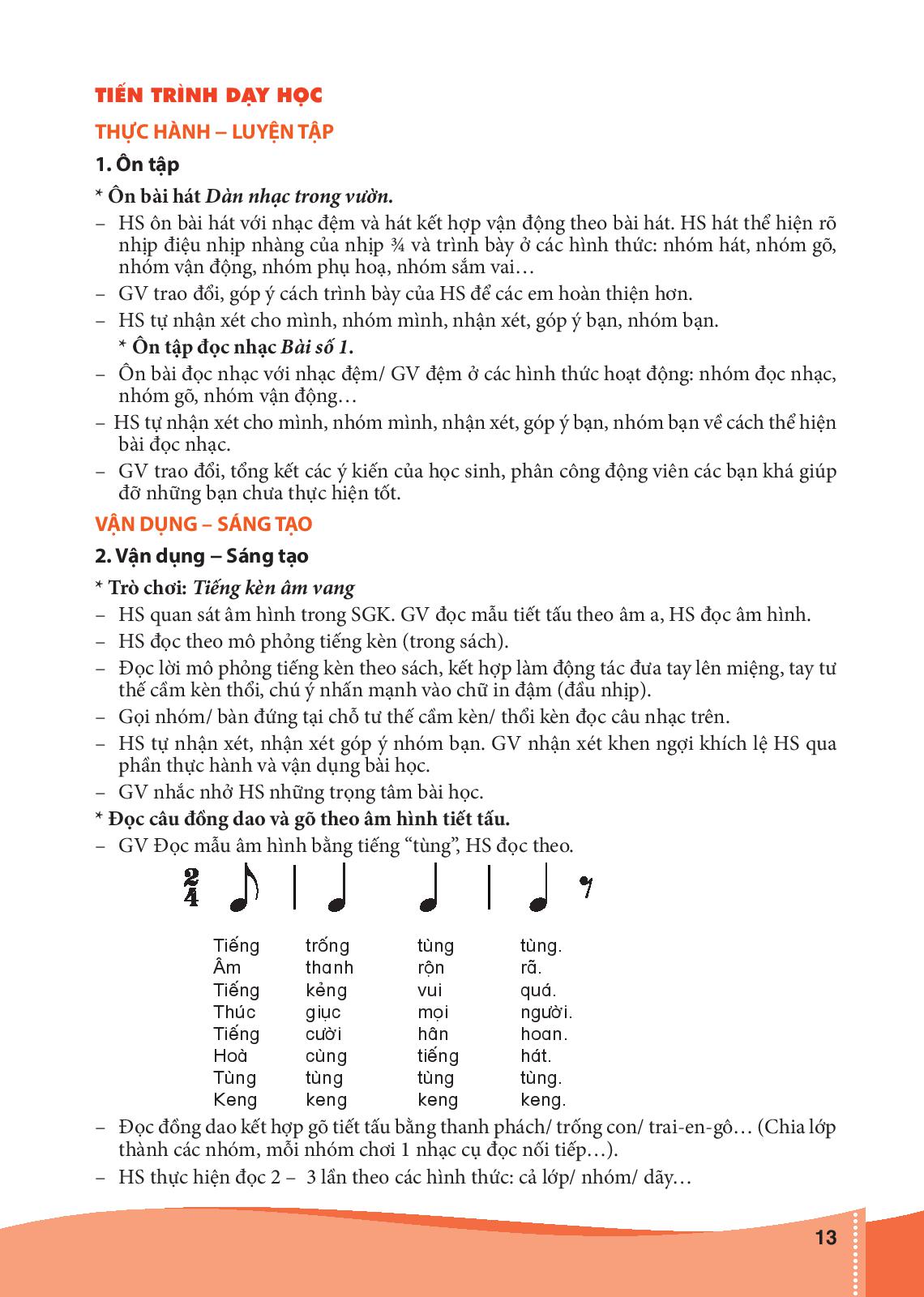 NHẠC
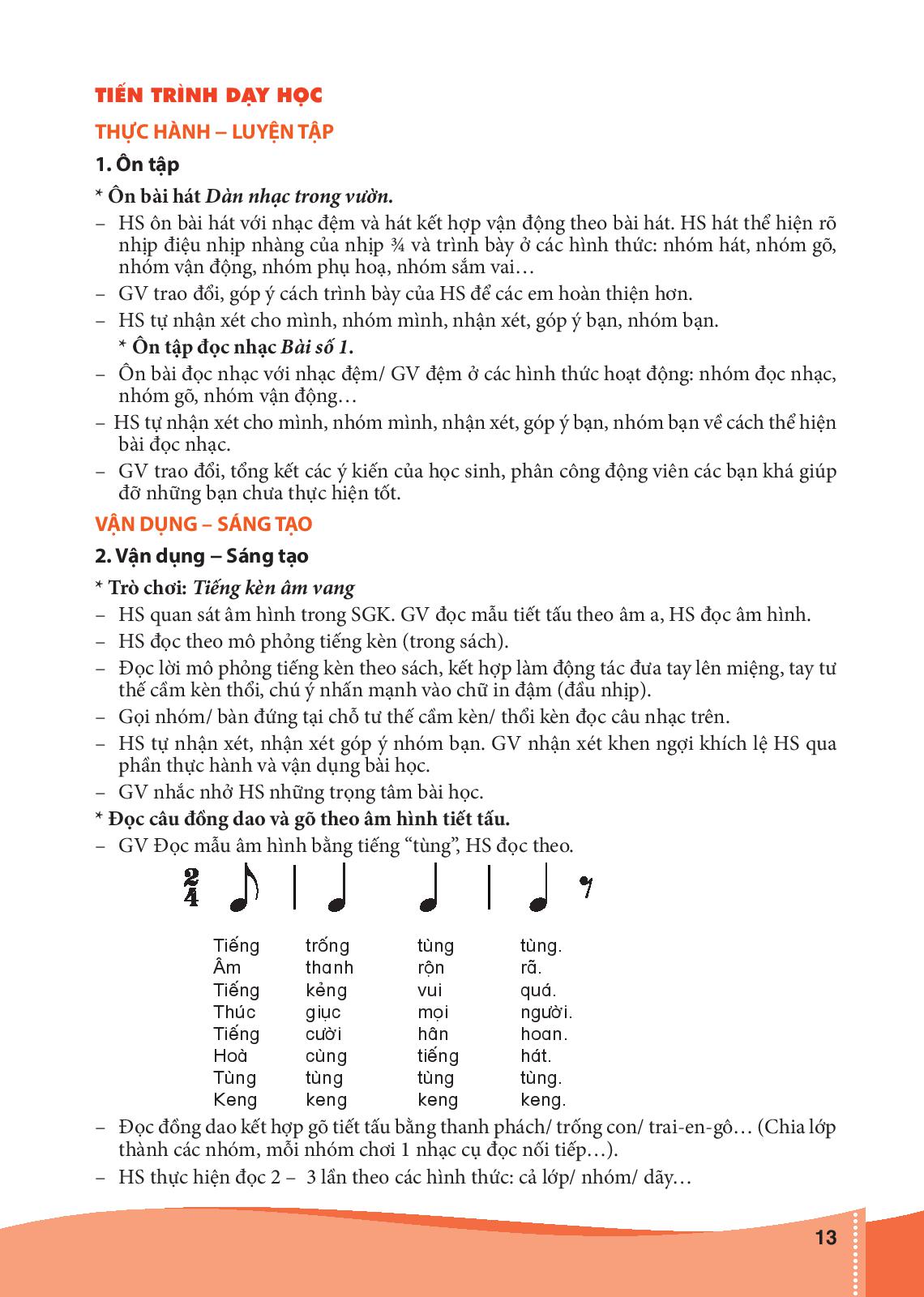 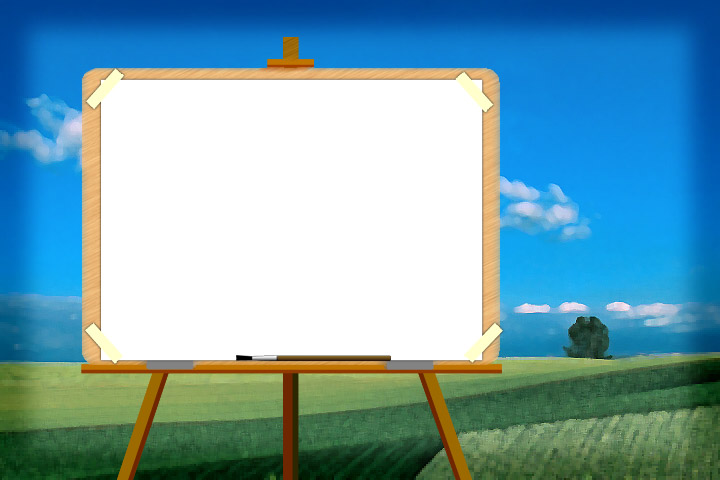 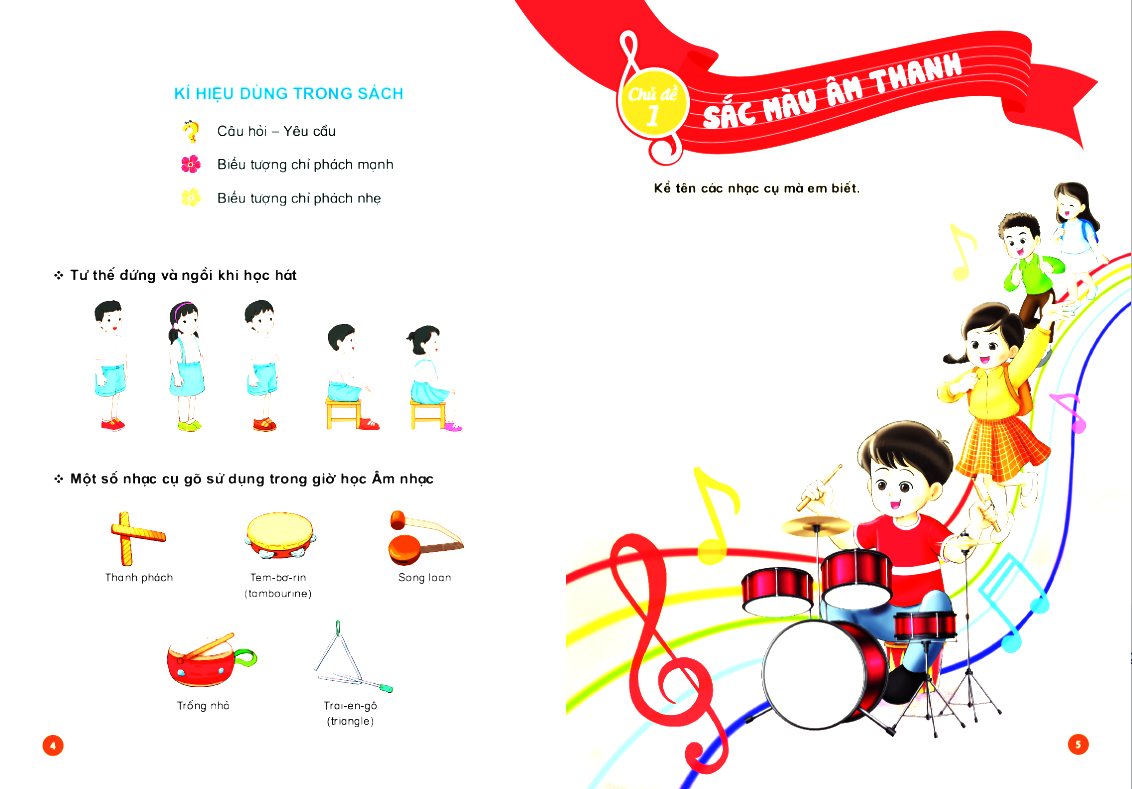 Tiết 4
Ôn tập đọc nhạc:
BÀI SỐ 1
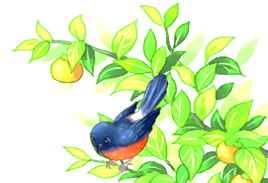 Ôn tập bài hát:
DÀN NHẠC TRONG VƯỜN
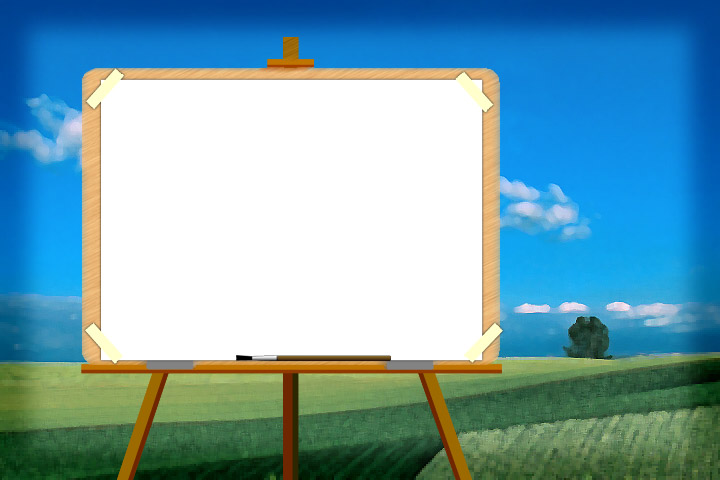 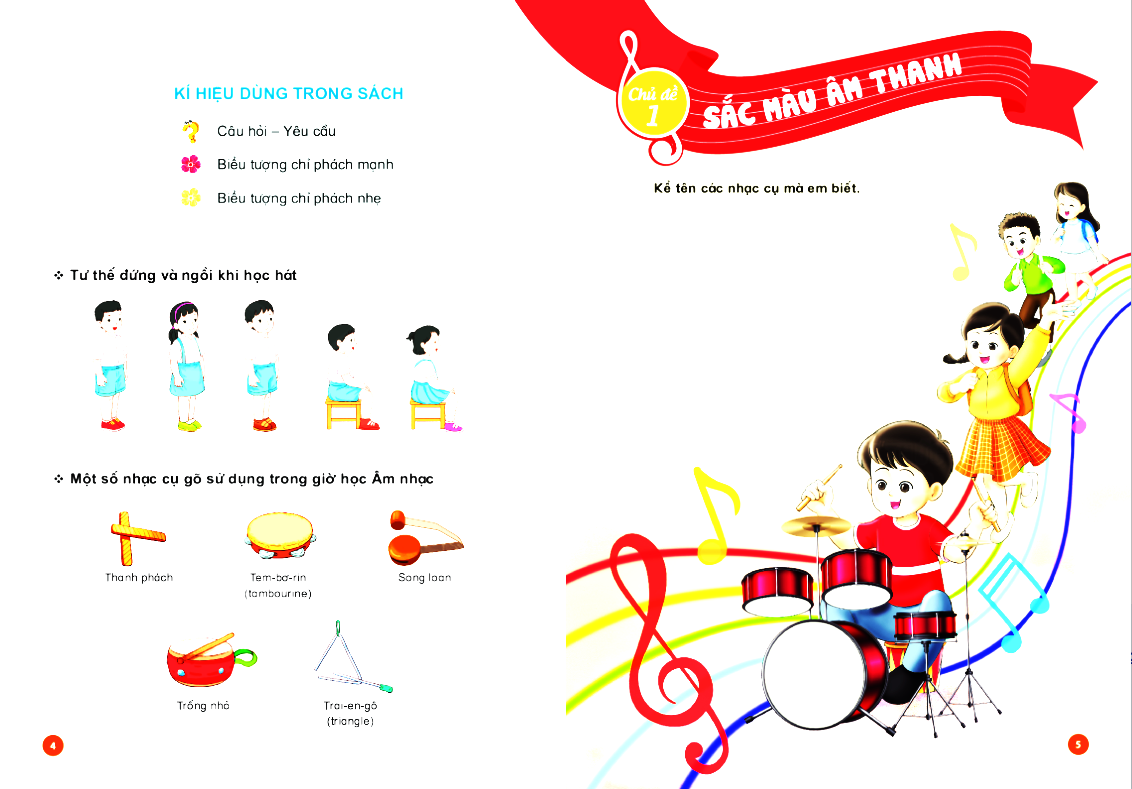 HÁT:
DÀN NHẠC TRONG VƯỜN
THƯỜNG THỨC ÂM NHẠC:
ƯỚC MƠ CỦA BẠN ĐÔ
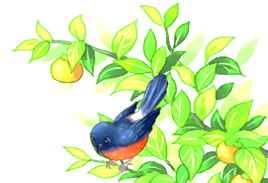 ĐỌC NHẠC:
BÀI SỐ 1